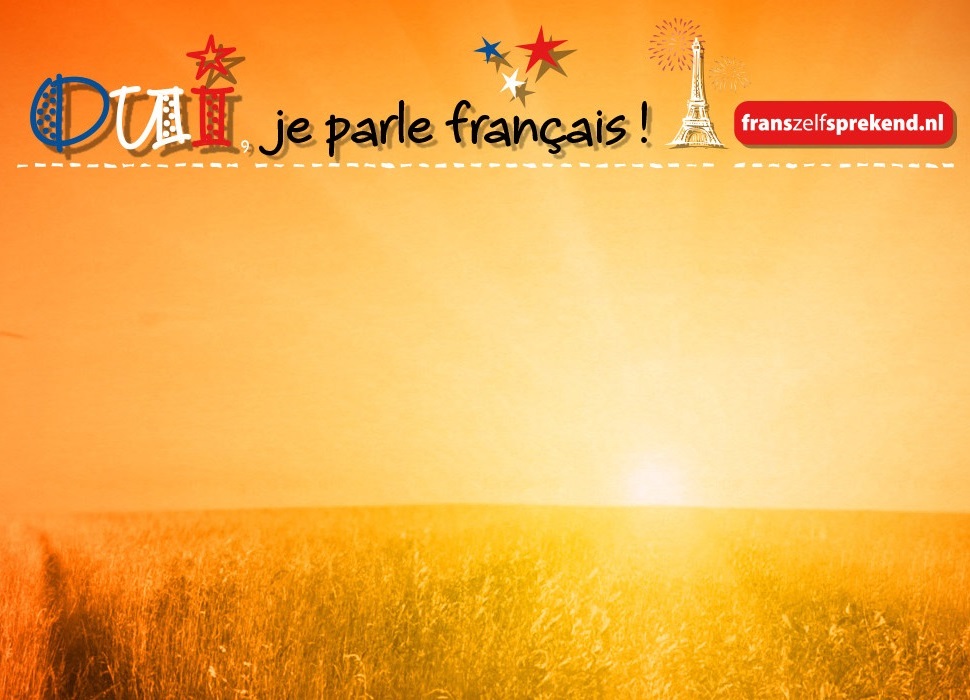 Het gebruik van beeld in de lessen Frans 
en de koppeling aan leesvaardigheid
voorbeeld van Arsène Lupin

					Berrie de Zeeuw

      BIENVENUE!
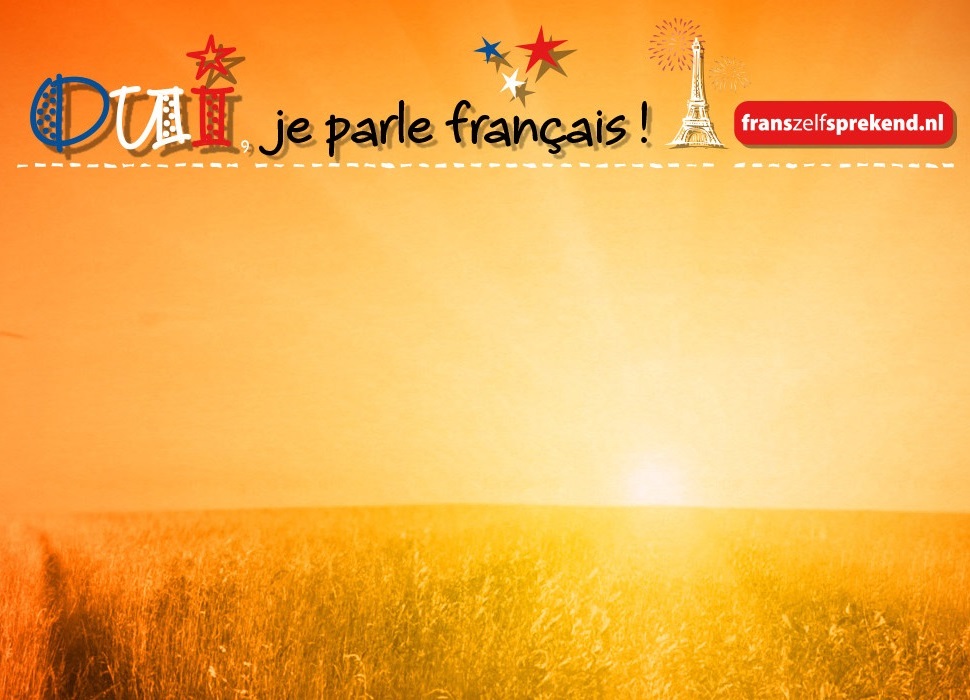 Het bedenken van geschikte opdrachtvormen en vragen a.d.h.v. filmanalyse:

			1. Inhoud
			2. Vorm
			3. Functie
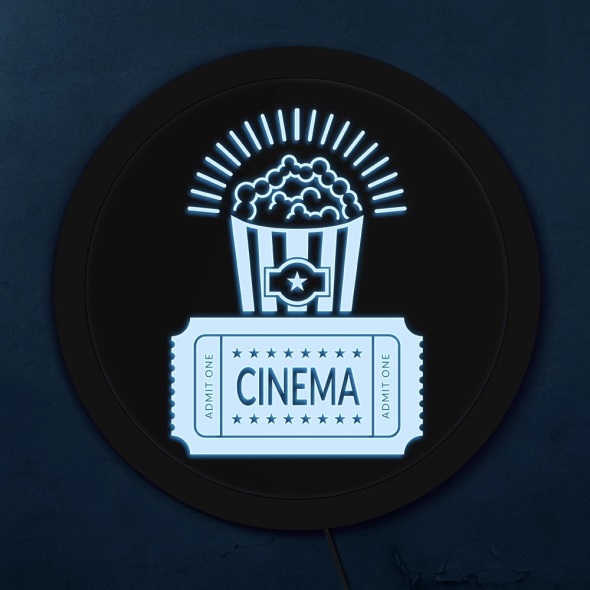 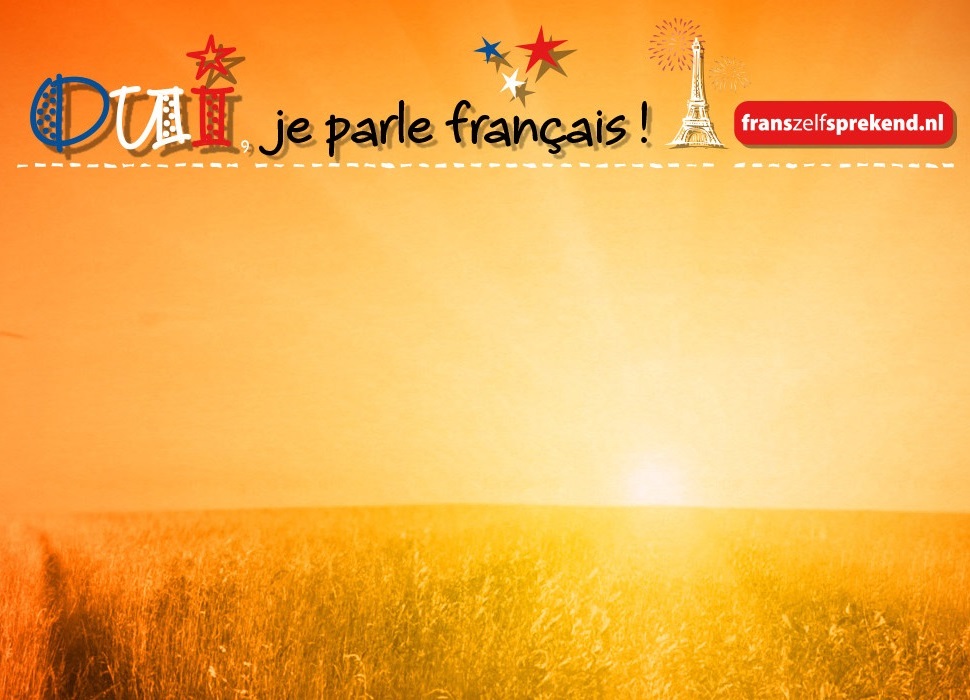 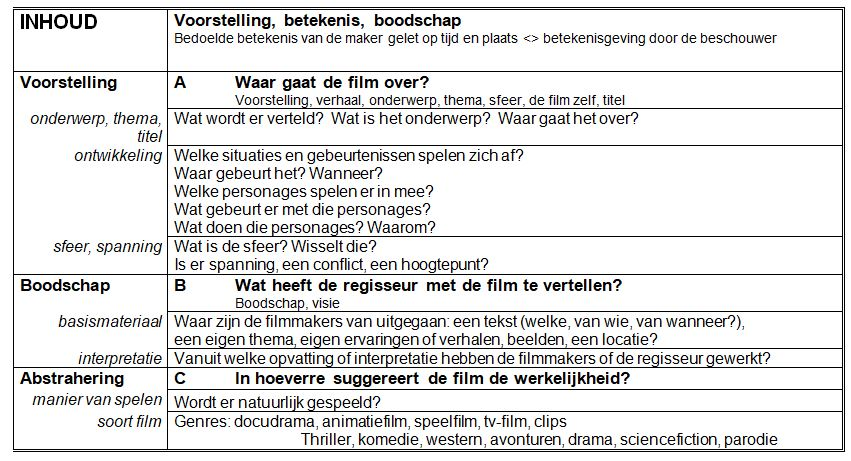 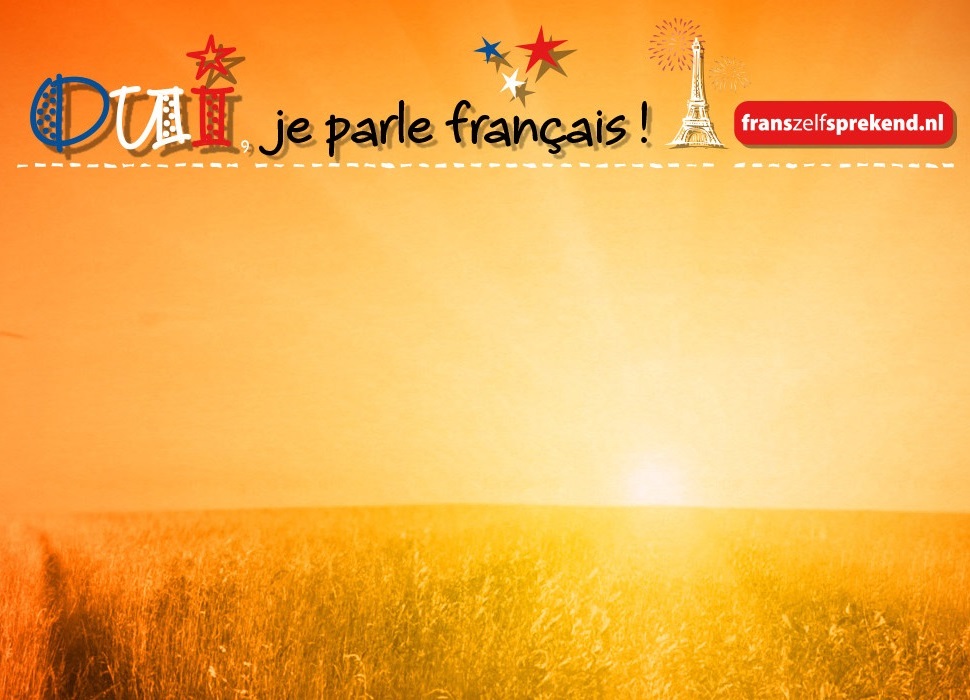 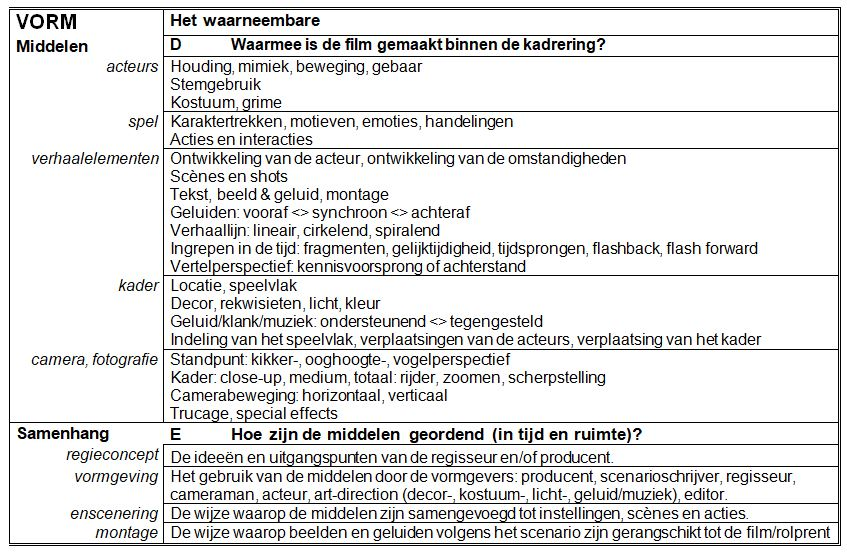 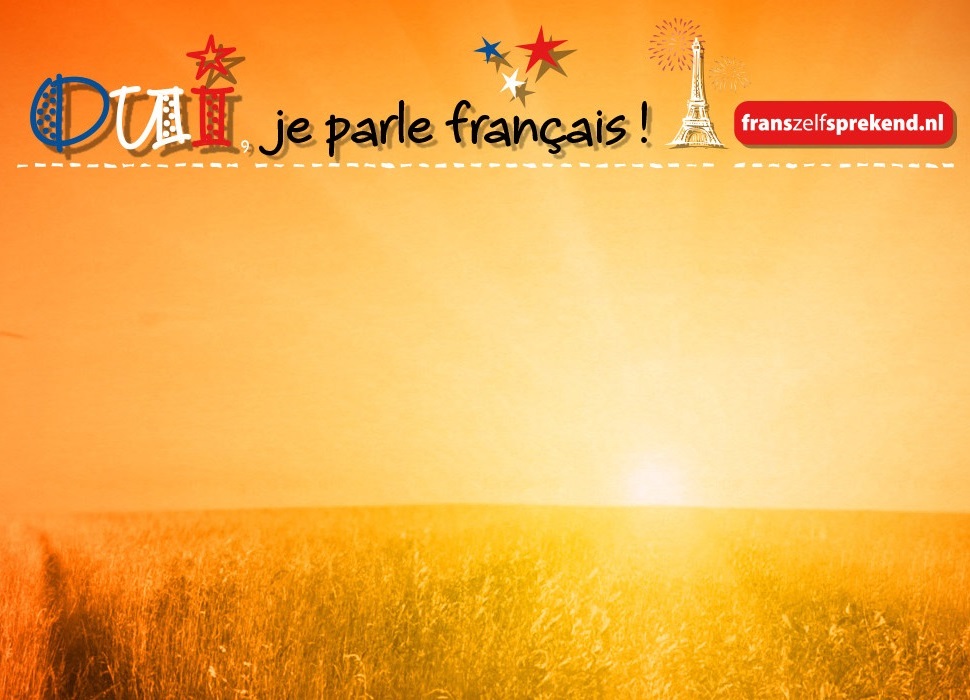 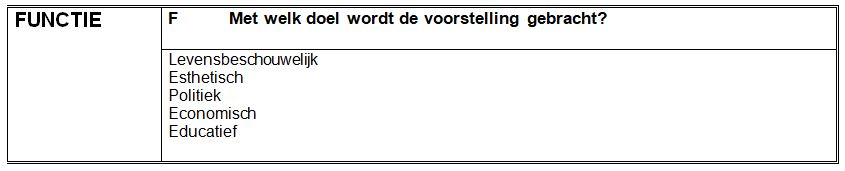 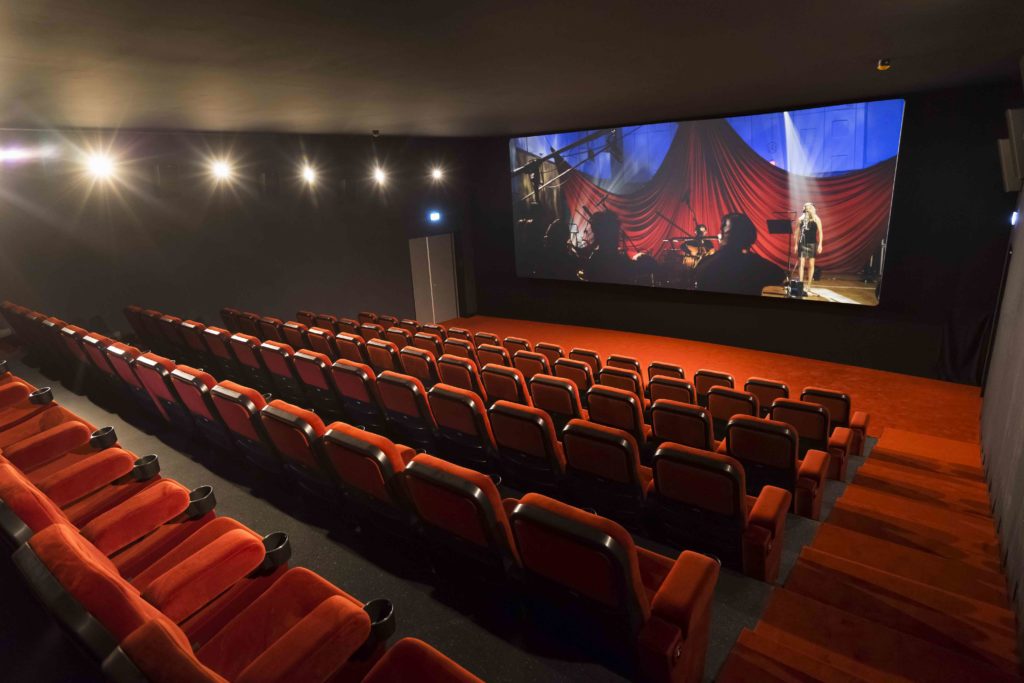 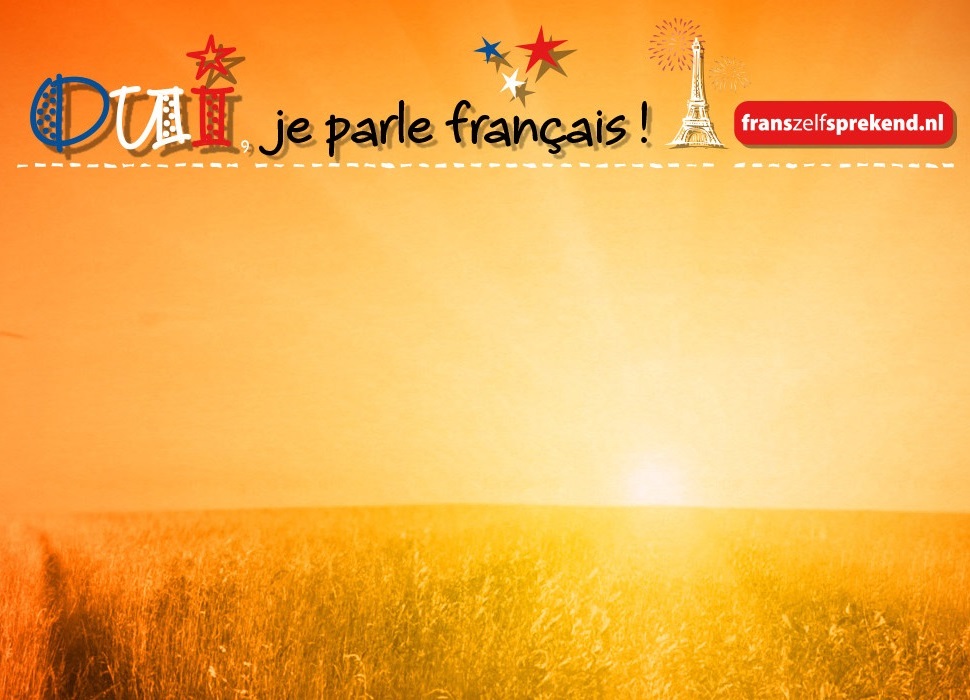 Filmanalyse a.d.h.v. inhoud, vorm en functie:

Waar gaat de film over?
Wat heeft de regisseur met de film te vertellen?
Is hoeverre suggereert de film de werkelijkheid?
Waarmee is de film gemaakt binnen de kadrering?
Hoe zijn de middelen geordend (in tijd en ruimte)?
Met welk doel wordt de voorstelling gebracht?
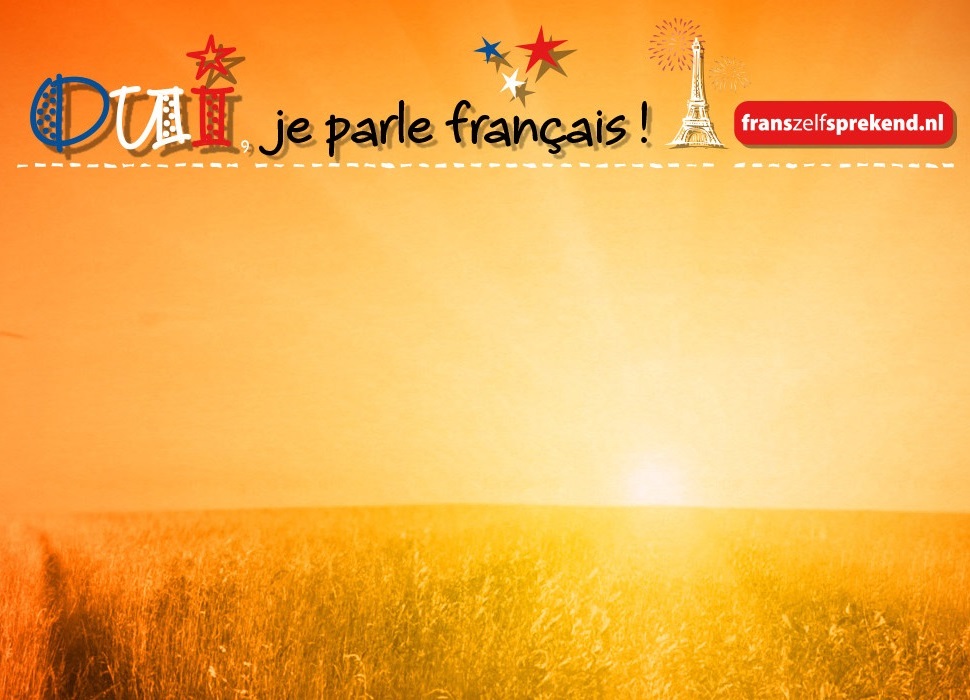 Trailer ‘Envole-moi’
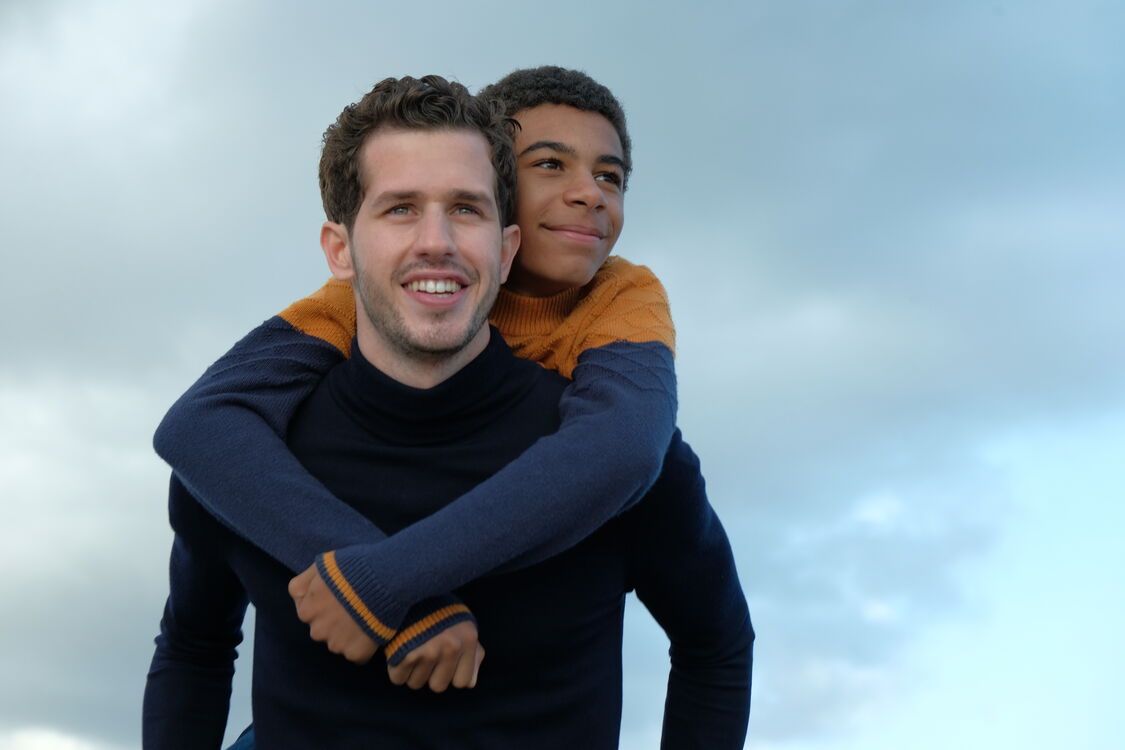 Hartverwarmende komedie over een bijzondere vriendschap tussen twee jongens die hun levens voorgoed heeft veranderd.
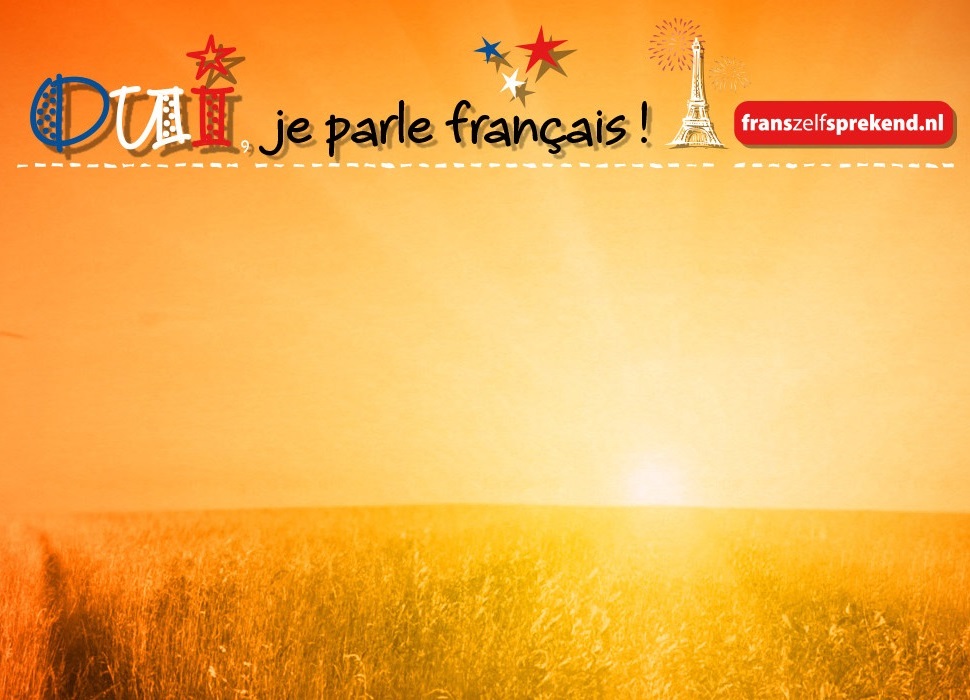 Tip! Bespaar tijd en toon slechts enkele minuten 
van de film, de trailer of een spannende scène

Bedenk vervolgens vragen die de leerling prikkelen
om de film/serie zelf te gaan bekijken:
-Hoe denk je dat de film afloopt?
-Overleven beide personages het?
-Blijven ze vrienden?
-Vindt de jongen de liefde van zijn leven?
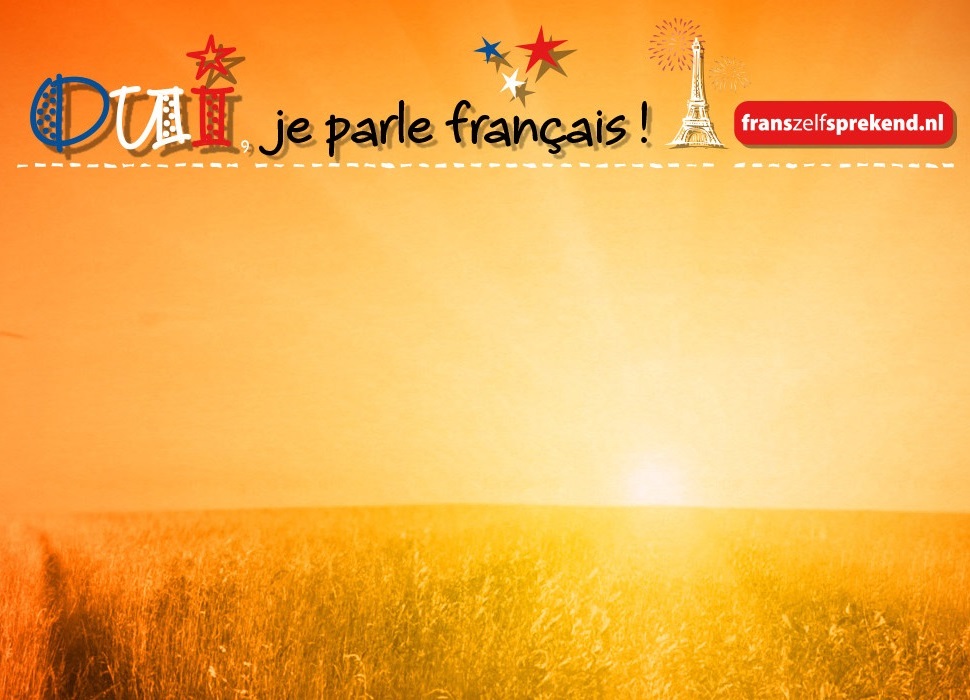 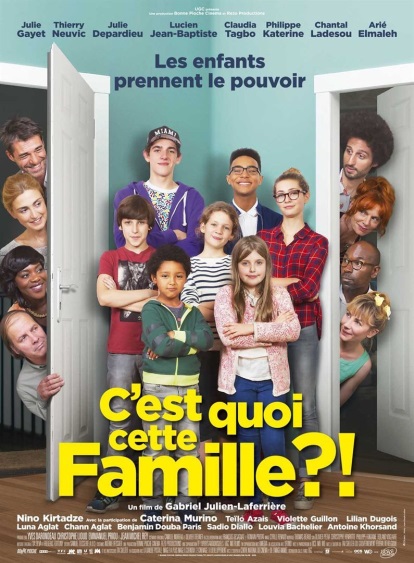 Leuke films voor in de klas:

Klas 1:       Astérix & Obélix, Ratatouille,
	         Les vacances de Mr. Bean

Klas 2,3:    Le nouveau, Les profs 1 et 2, Les Tuche,
                   C’est quoi cette famille? 

BB:             Papa ou maman? Brillantissisme, 
                   La Belle et la Bête, Été ‘85
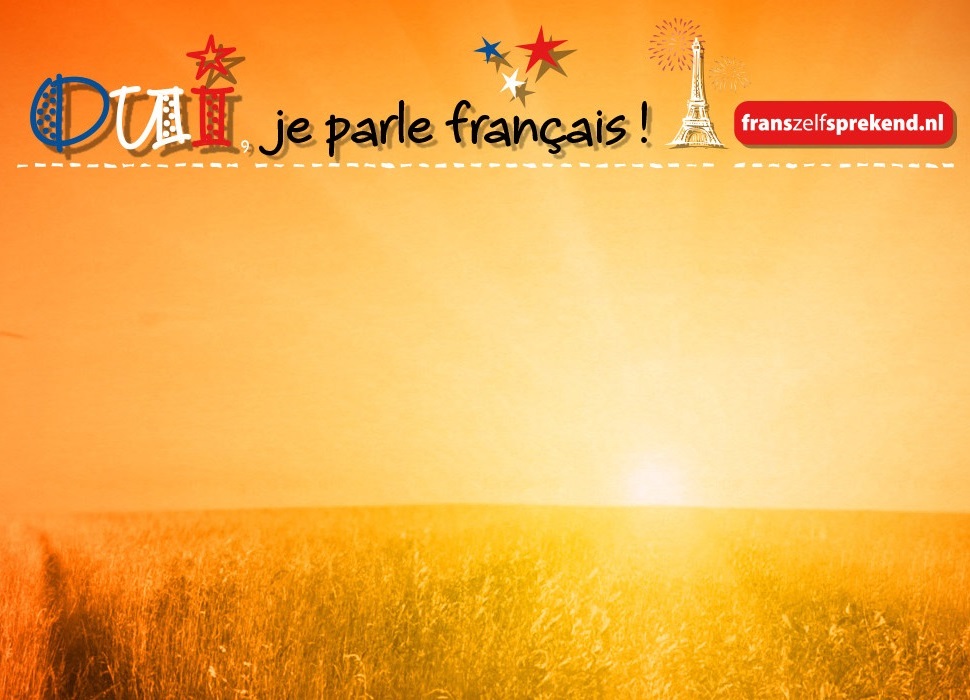 Geschikte opdrachtvormen voor de onderbouw:

-Woordenlijstje laten maken (Frans – Nederlands)
-Personages onder de leerlingen verdelen en
  aantekeningen laten maken
-Noteren van karaktereigenschappen van de 
  personages (beau/belle, grand(e), sympa)
-Samenvatting van de film maken en als 
  gatentekst presenteren
-Iets met kleurgebruik of muziek in de film doen
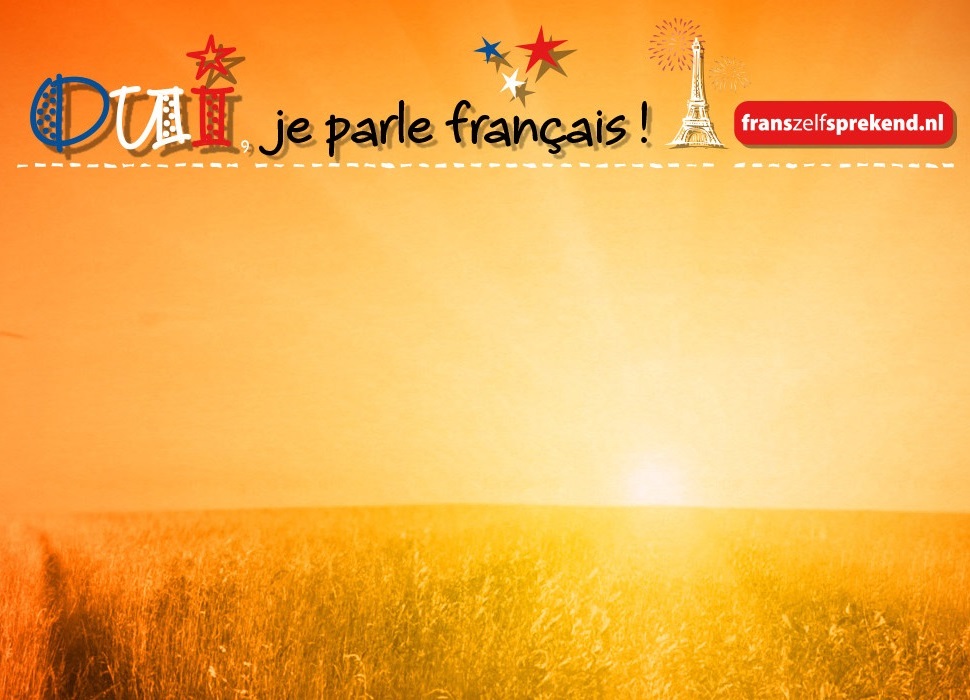 Muziektip: Roi Lion, la Reine des Neiges, Encanto
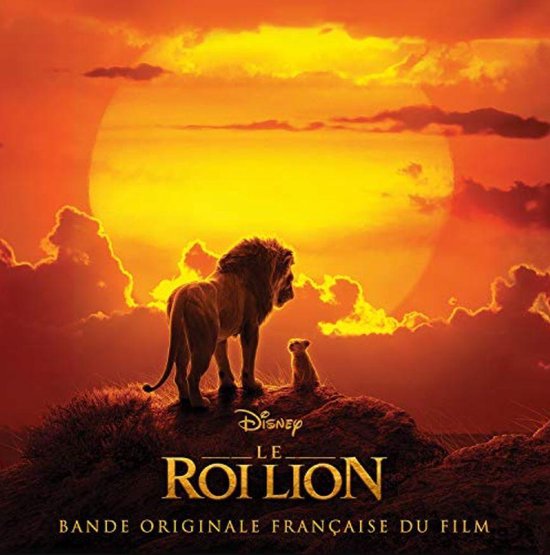 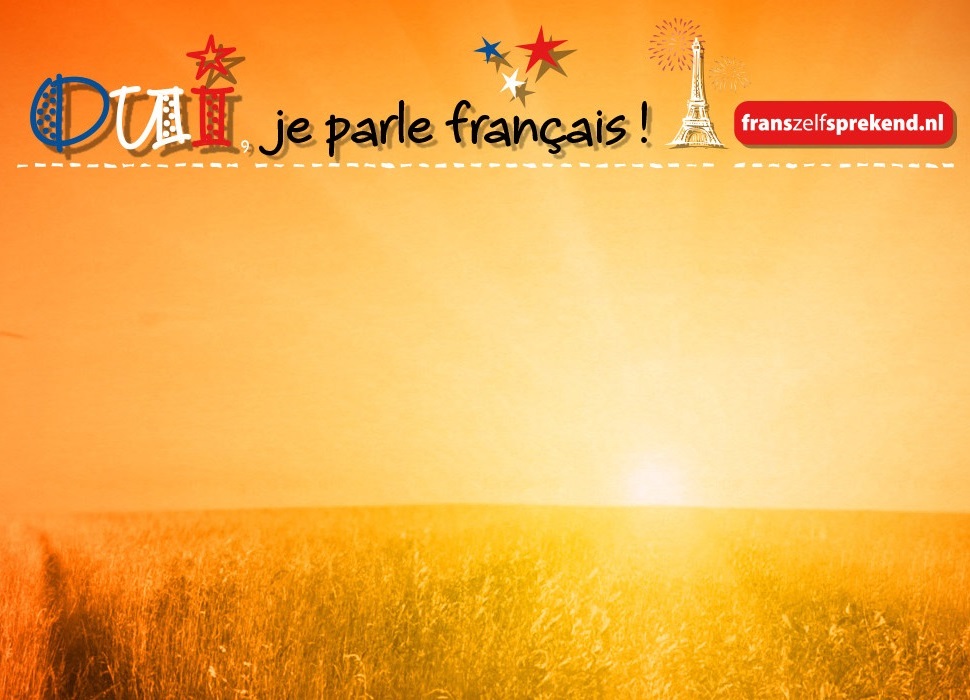 Opdrachtvormen bij de lessenserie Lupin:
			
		1. Personnages
		2. Lieux
		3. Analyser un film
		4. Résumé
		5. Opinion
		6. Culture
		7. Créatif
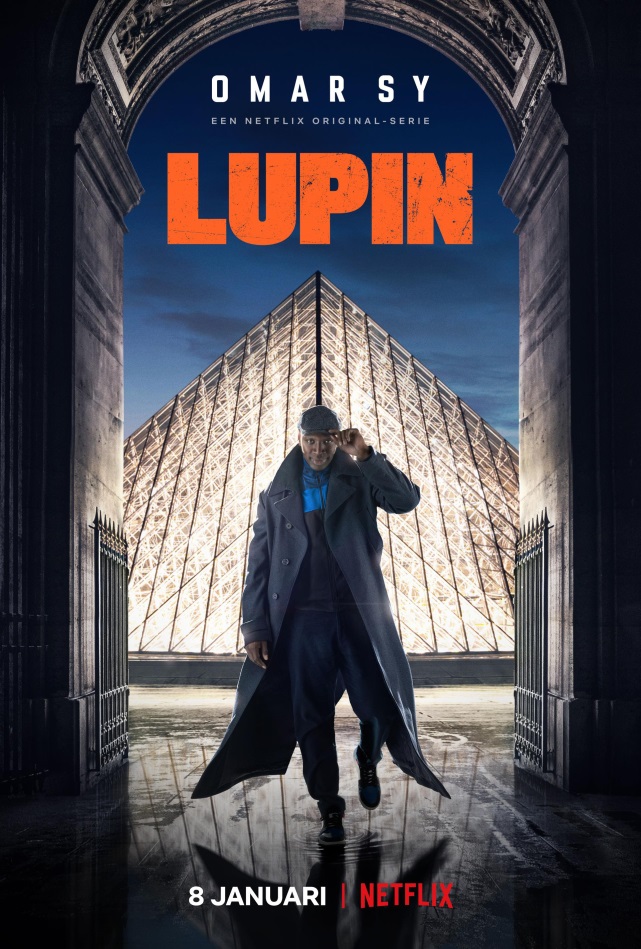 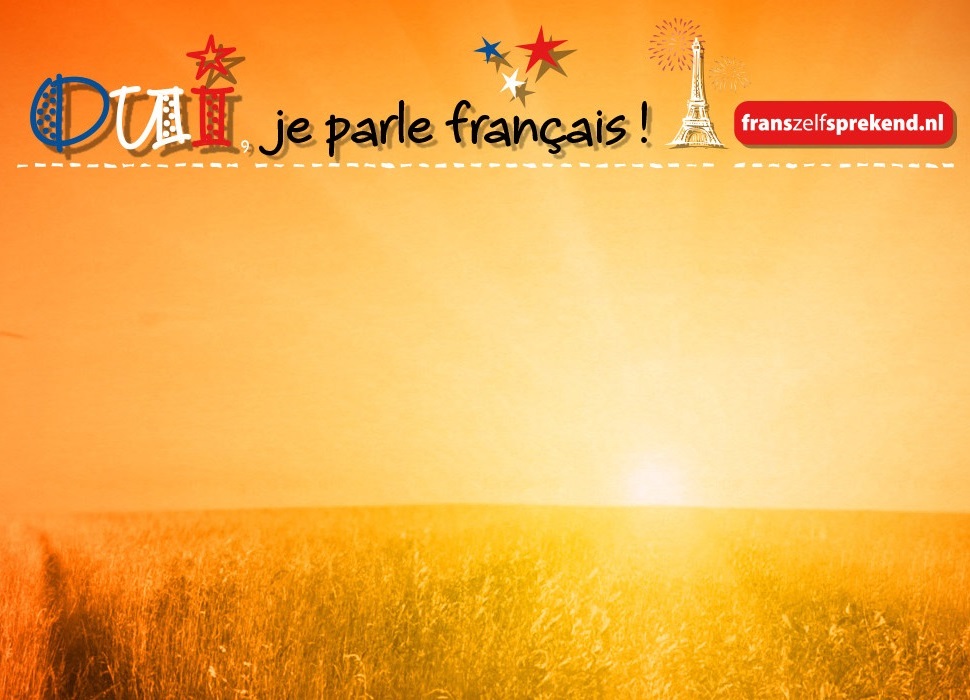 1. Personnages
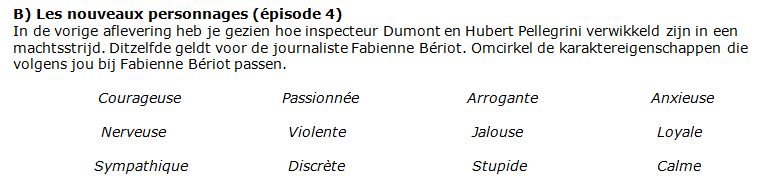 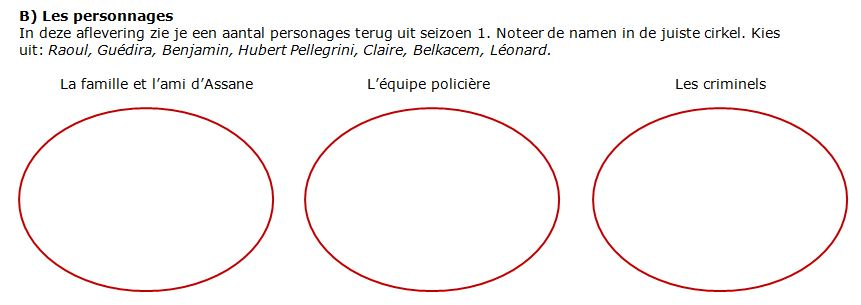 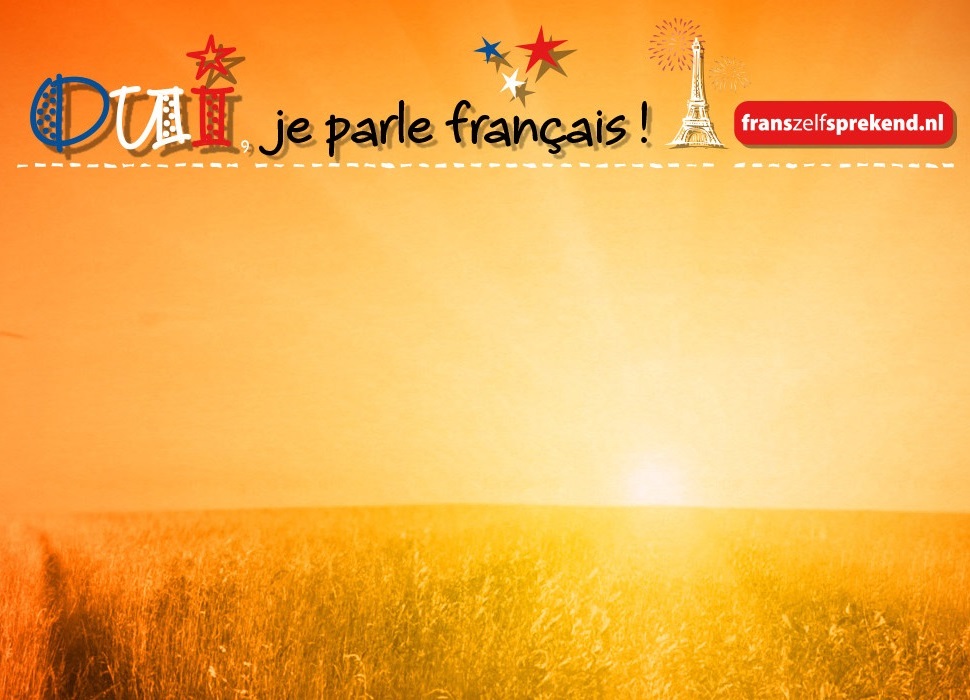 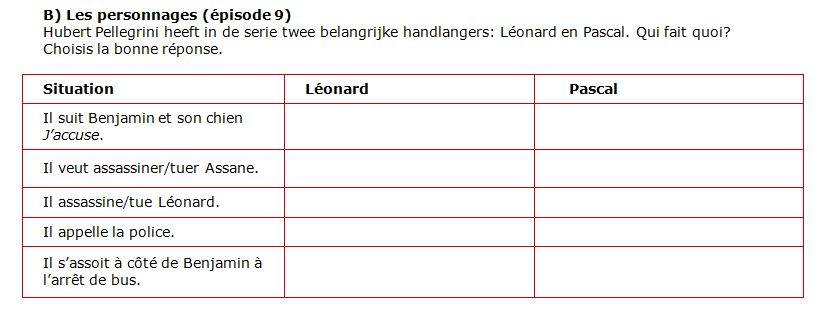 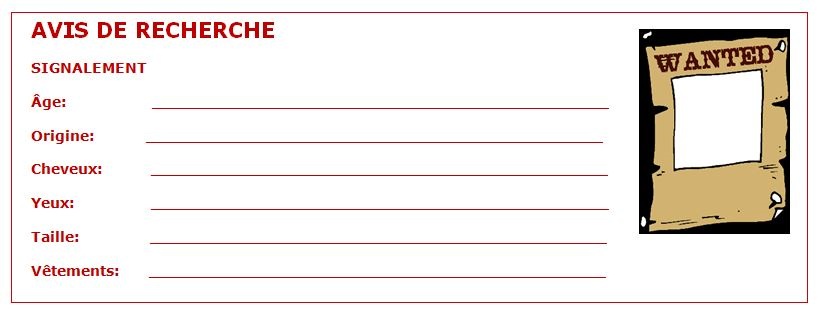 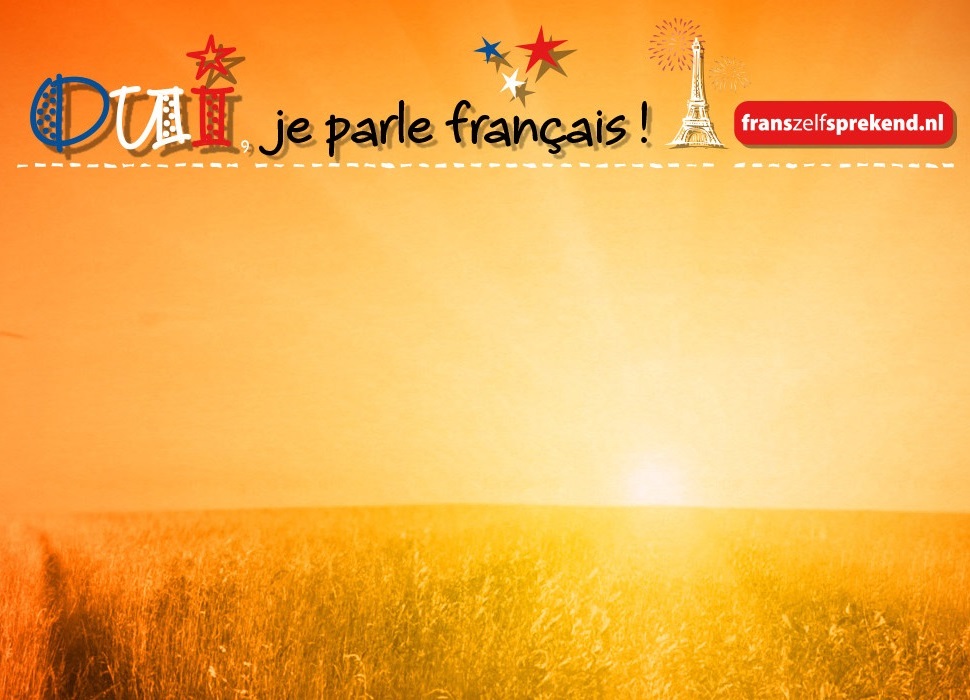 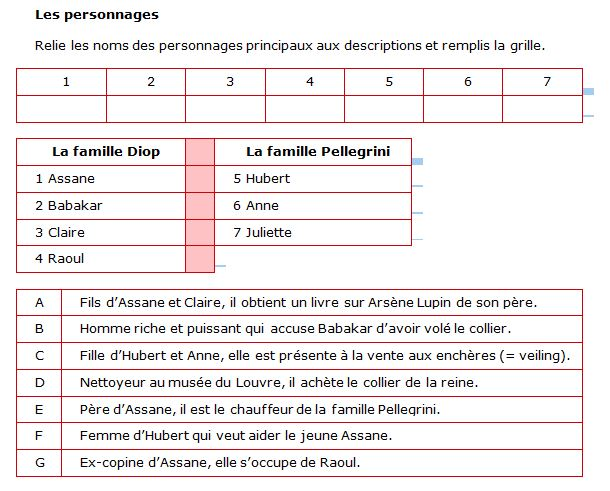 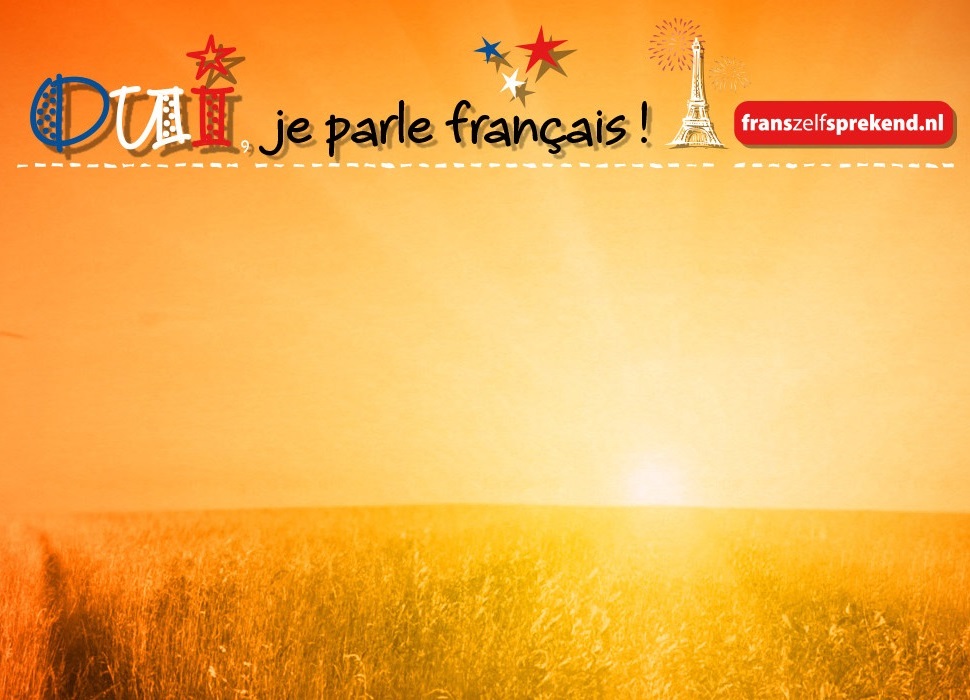 2. Lieux
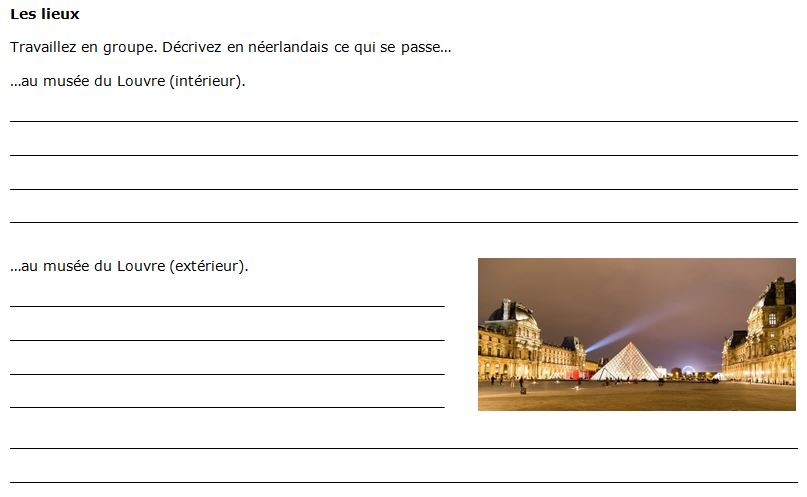 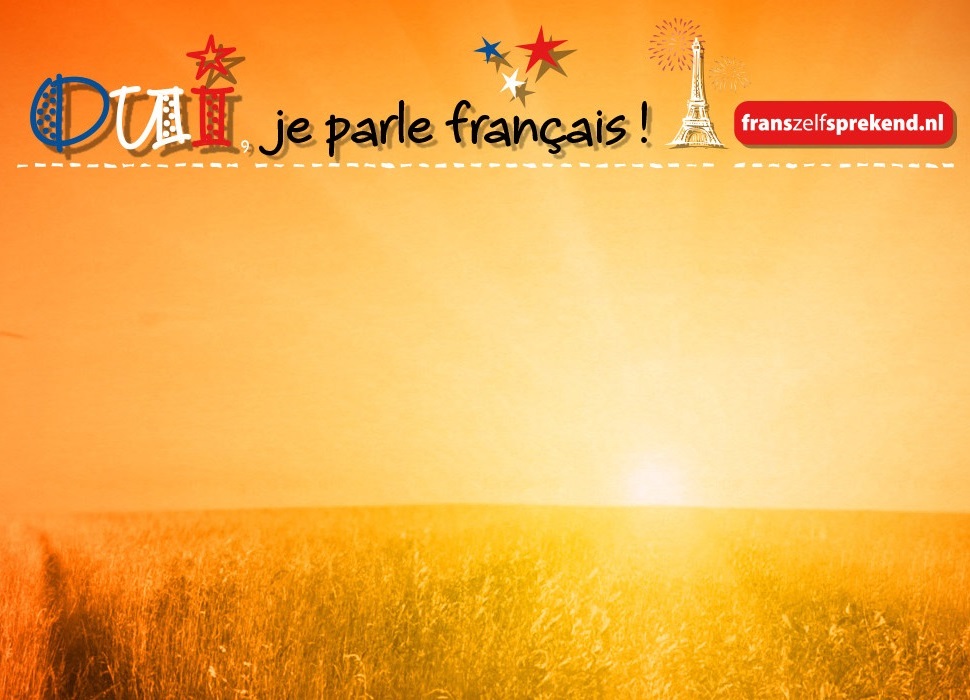 3. Analyser un film
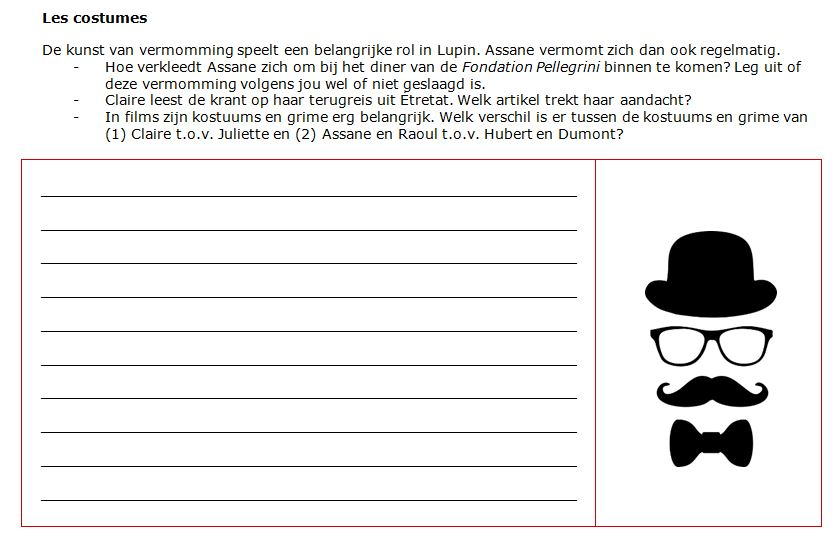 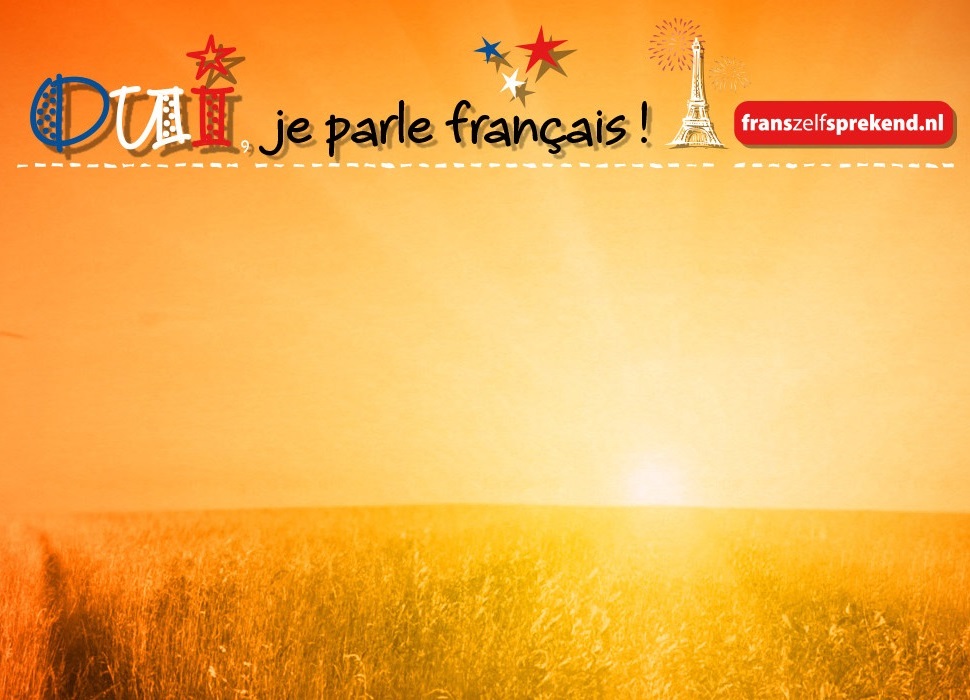 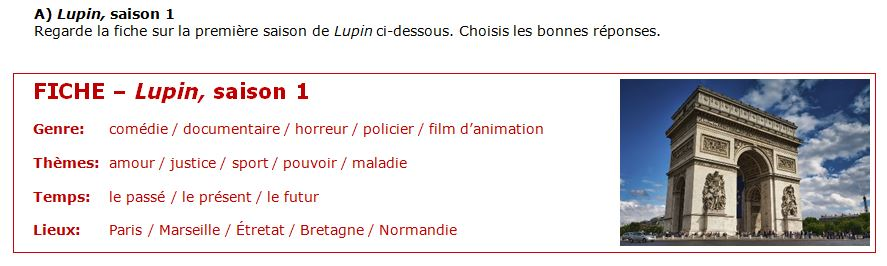 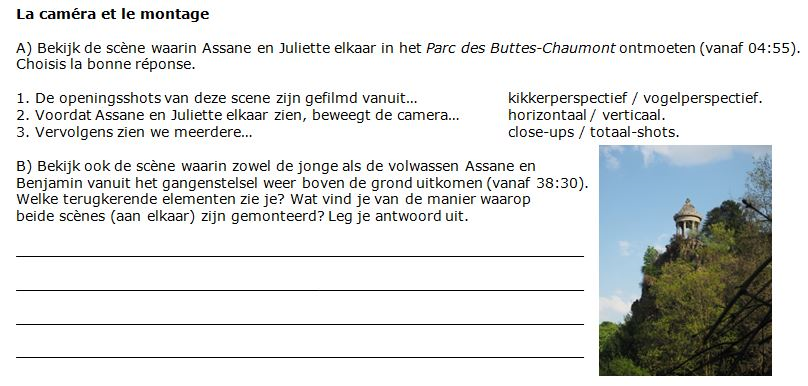 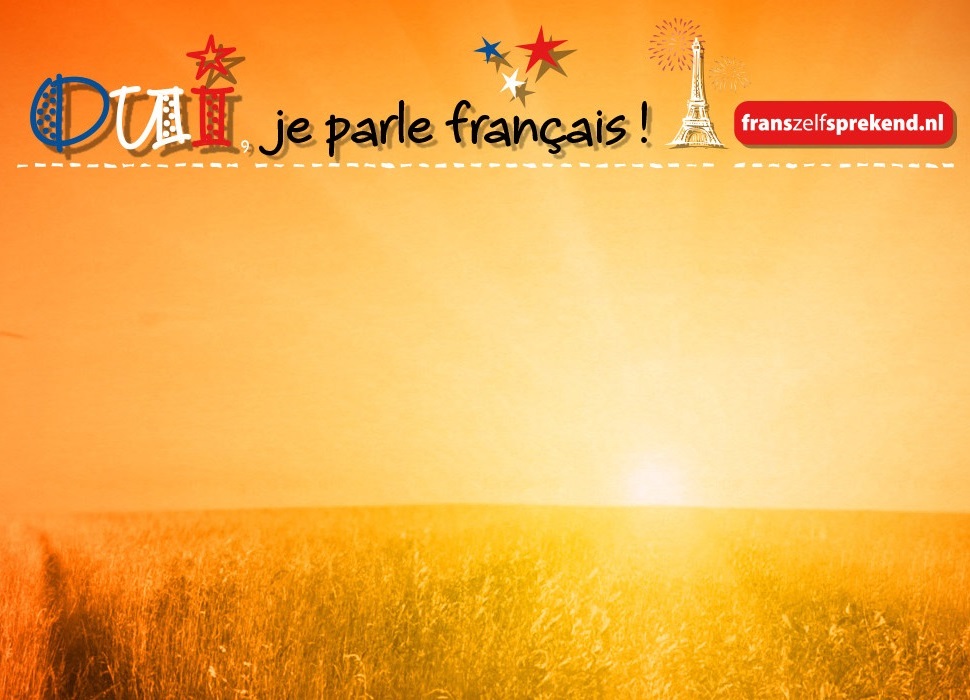 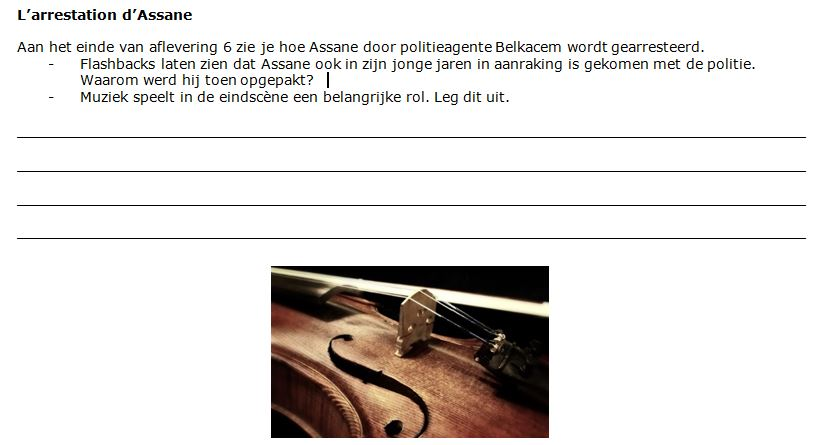 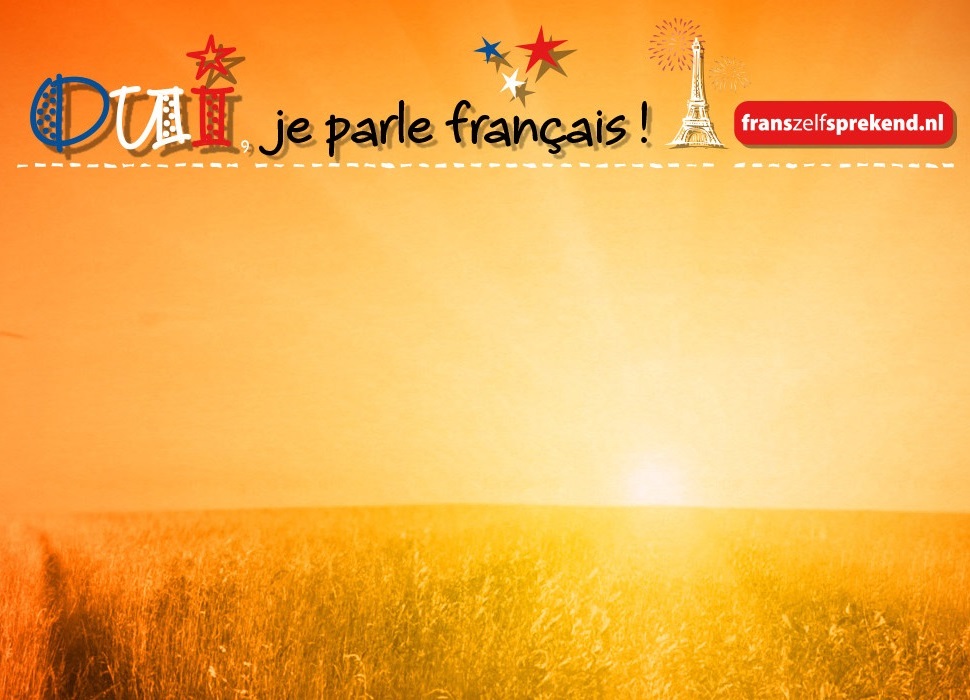 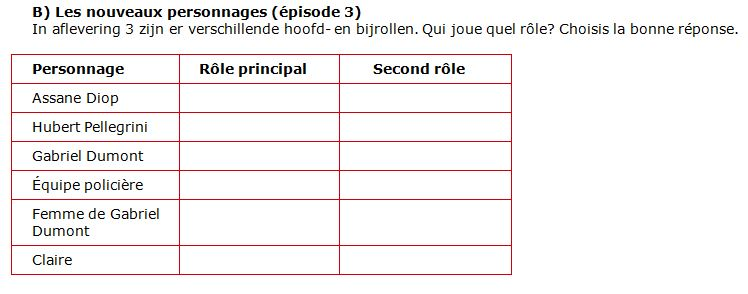 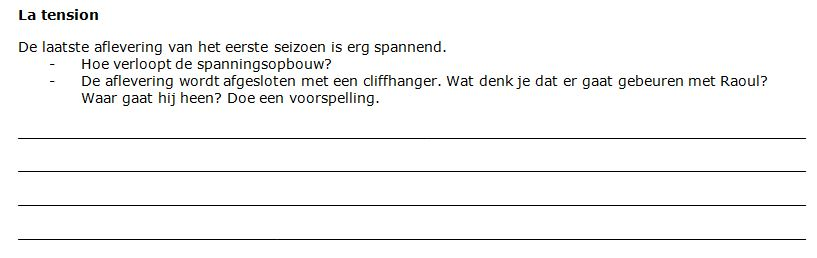 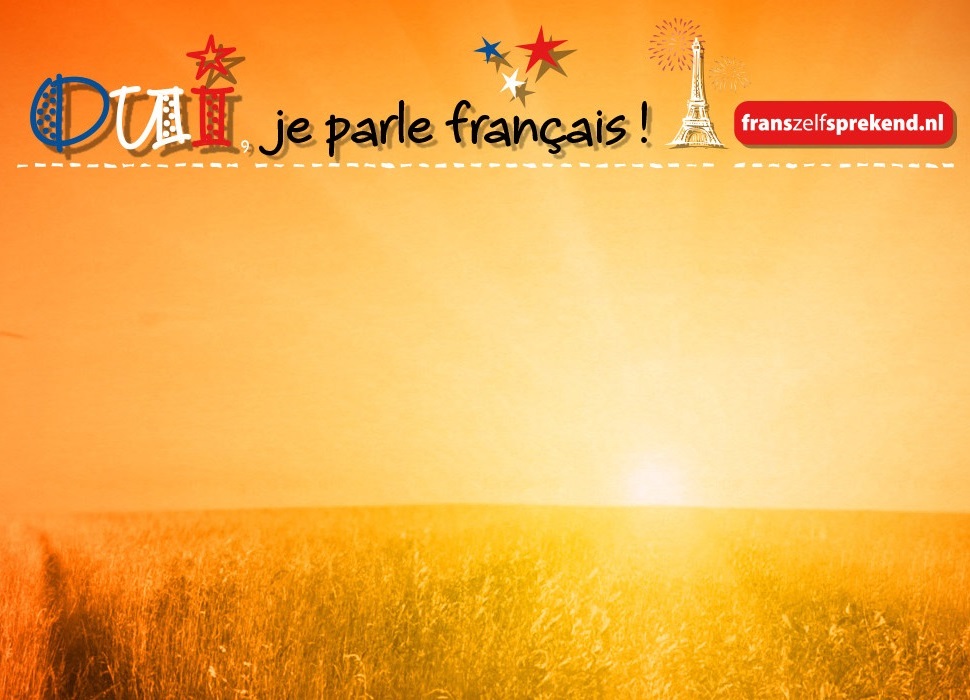 4. Résumé
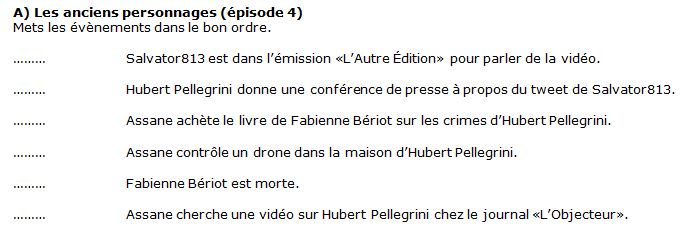 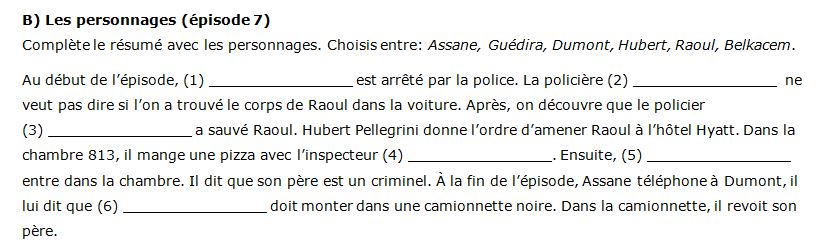 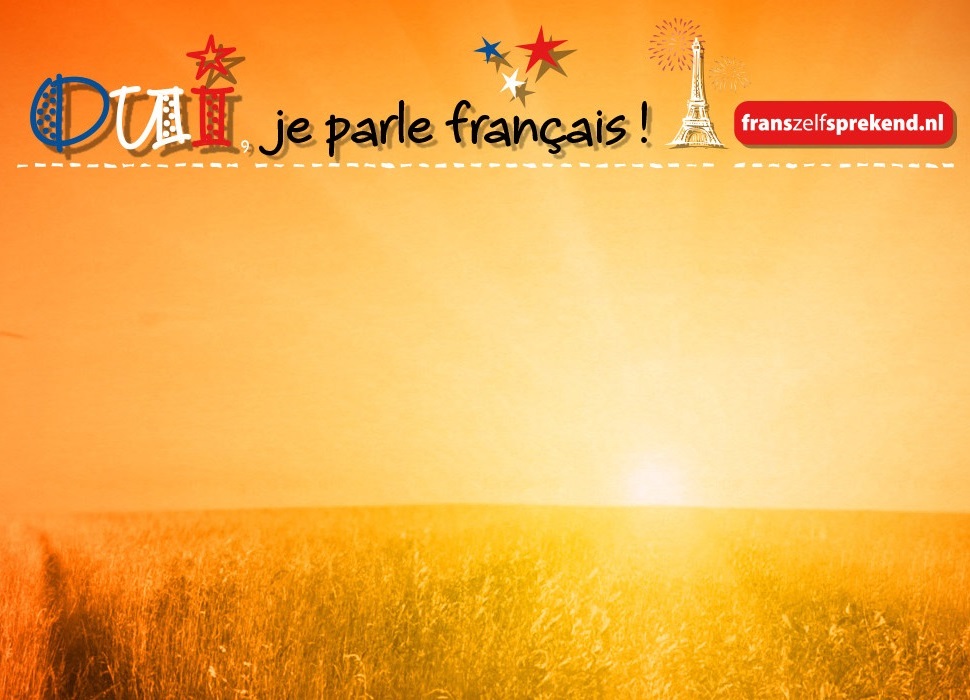 5. Opinion
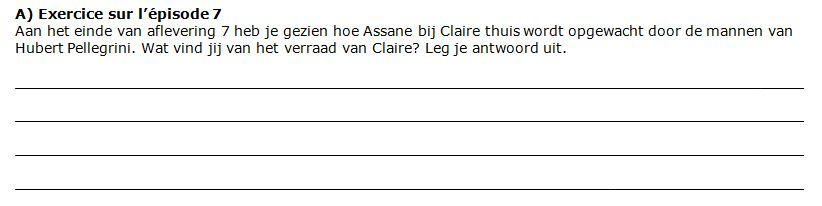 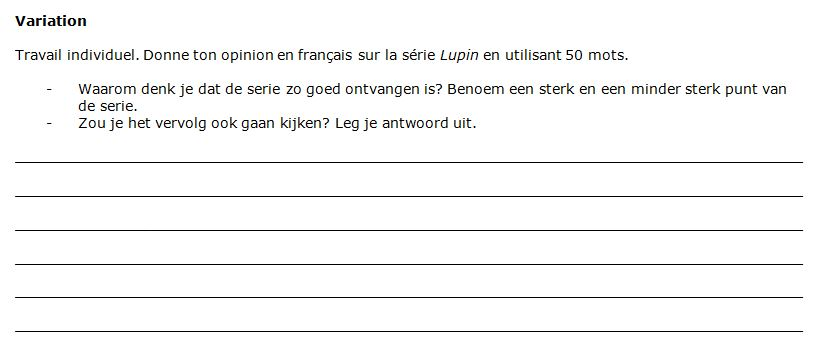 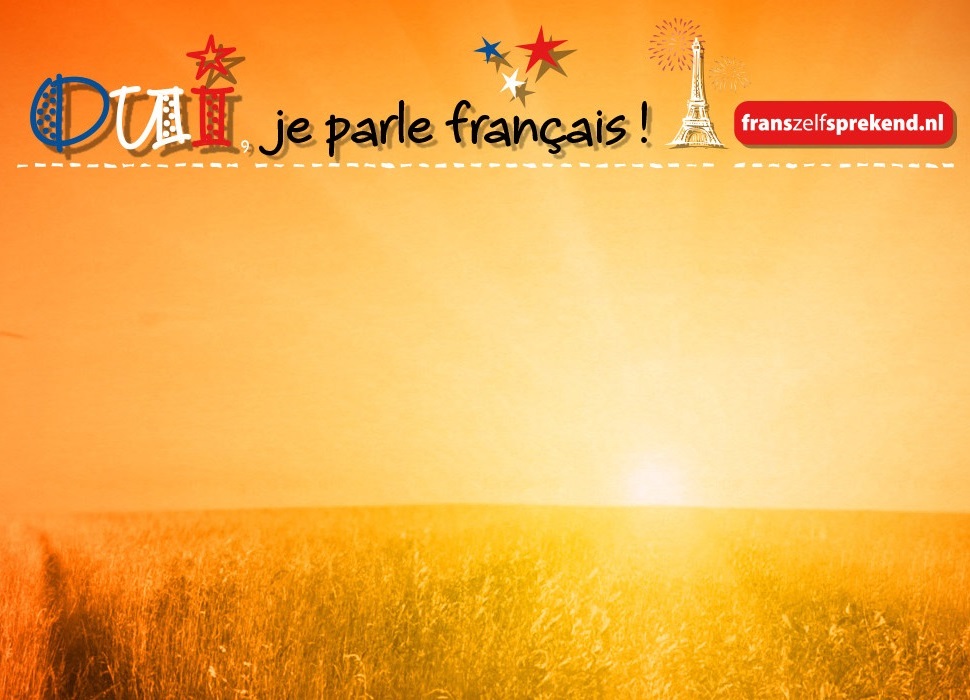 6. Culture
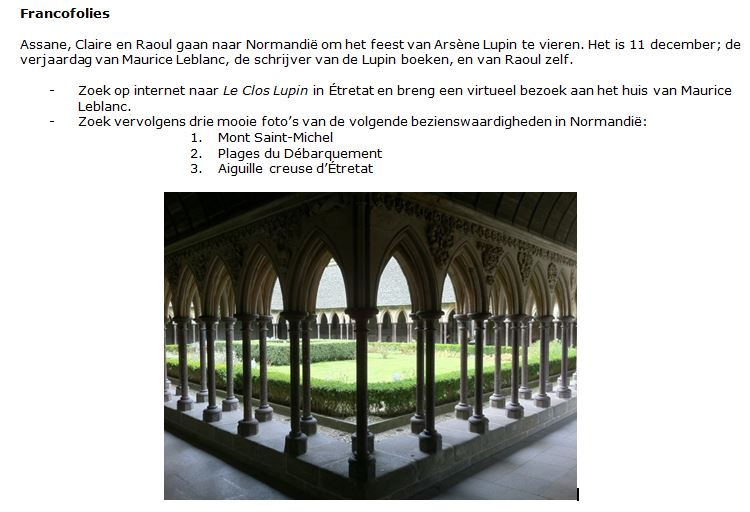 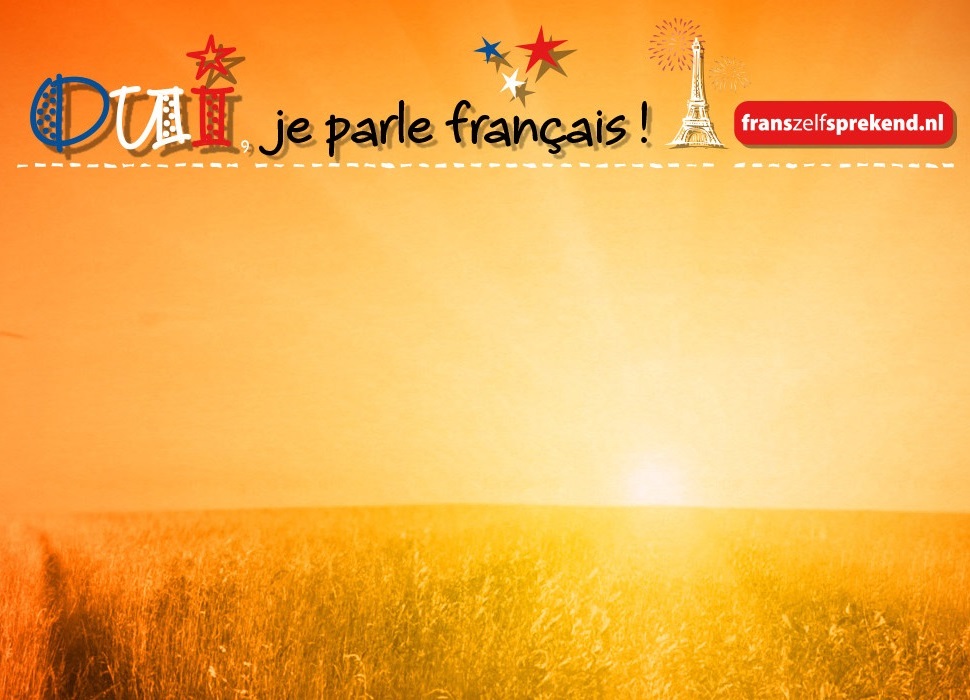 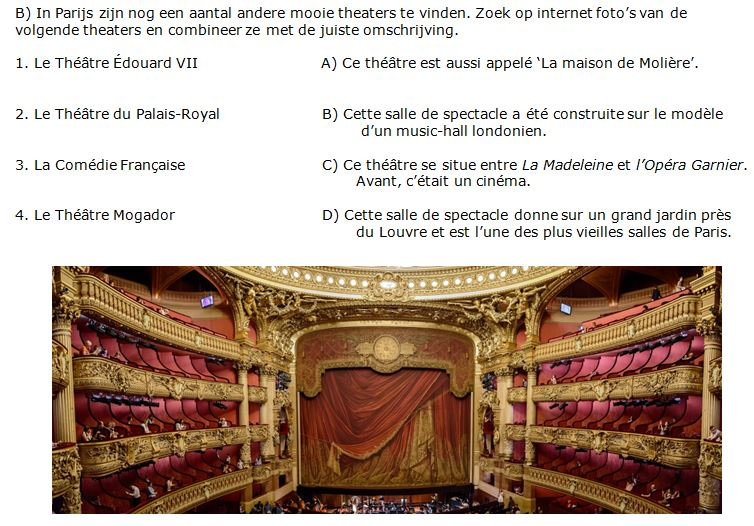 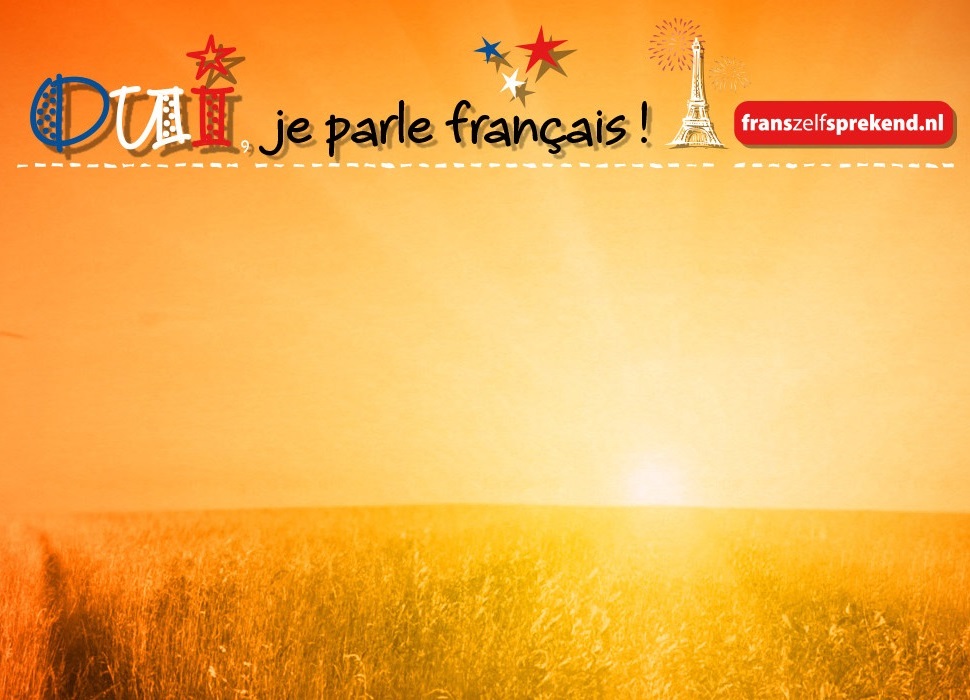 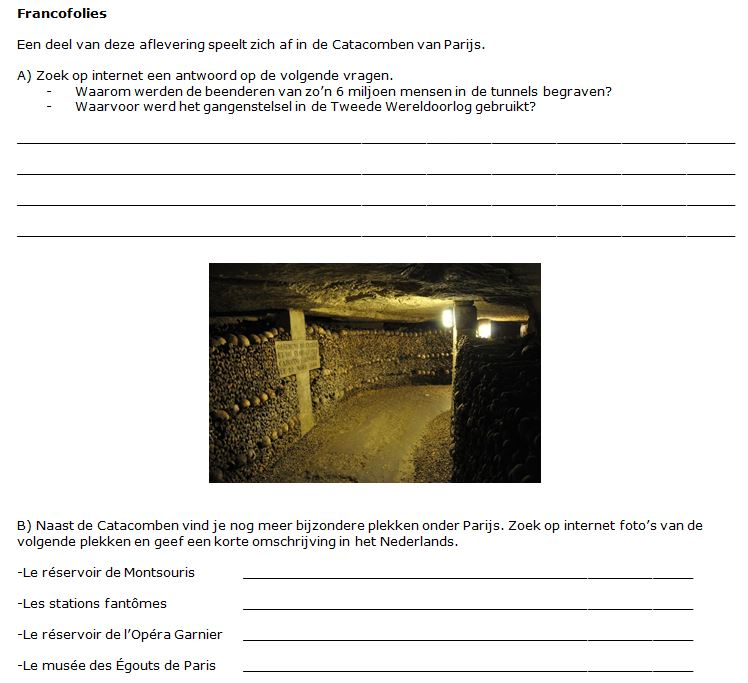 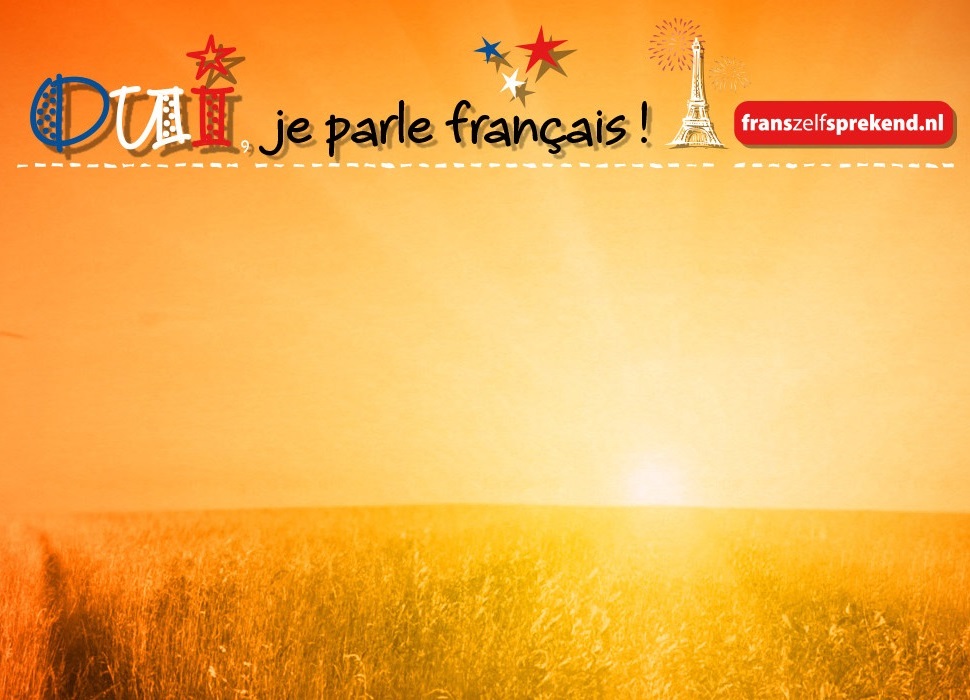 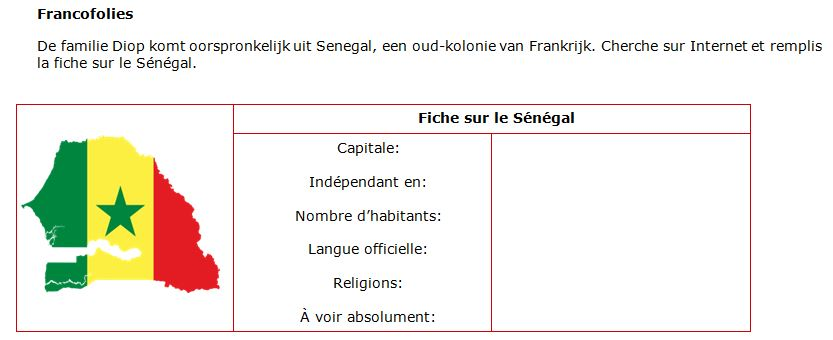 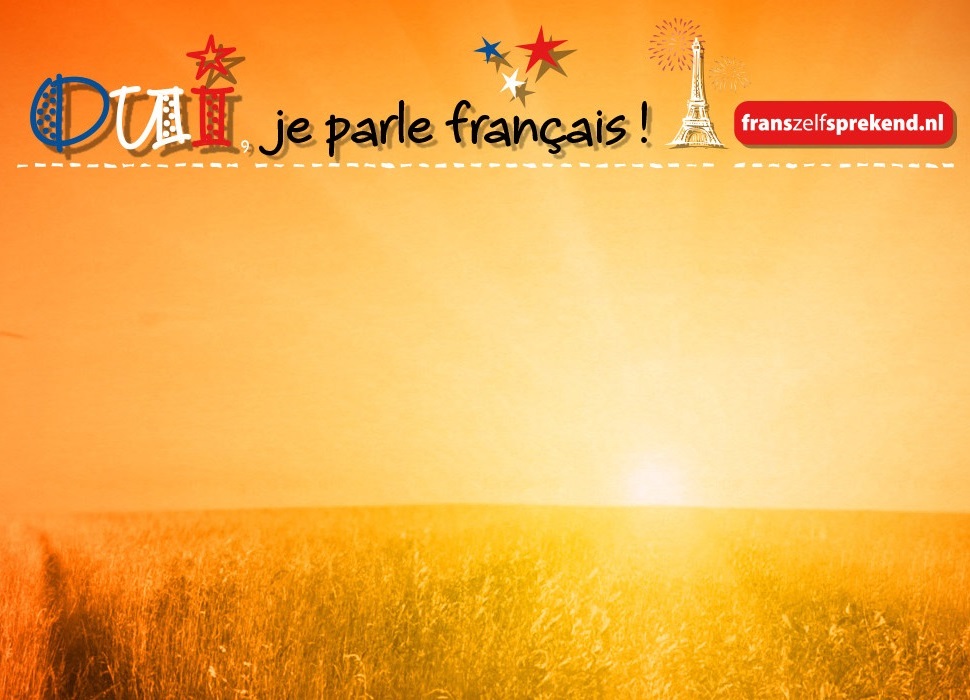 7. Créatif
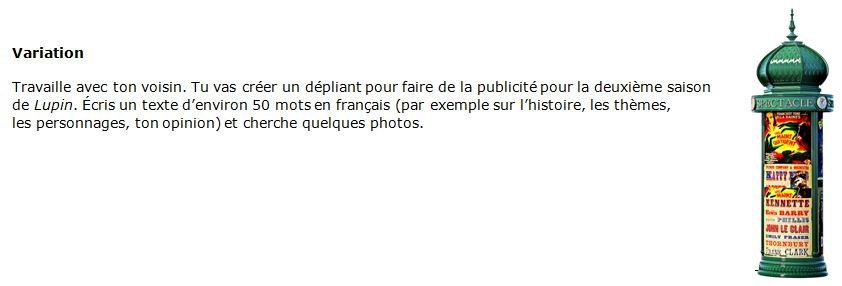 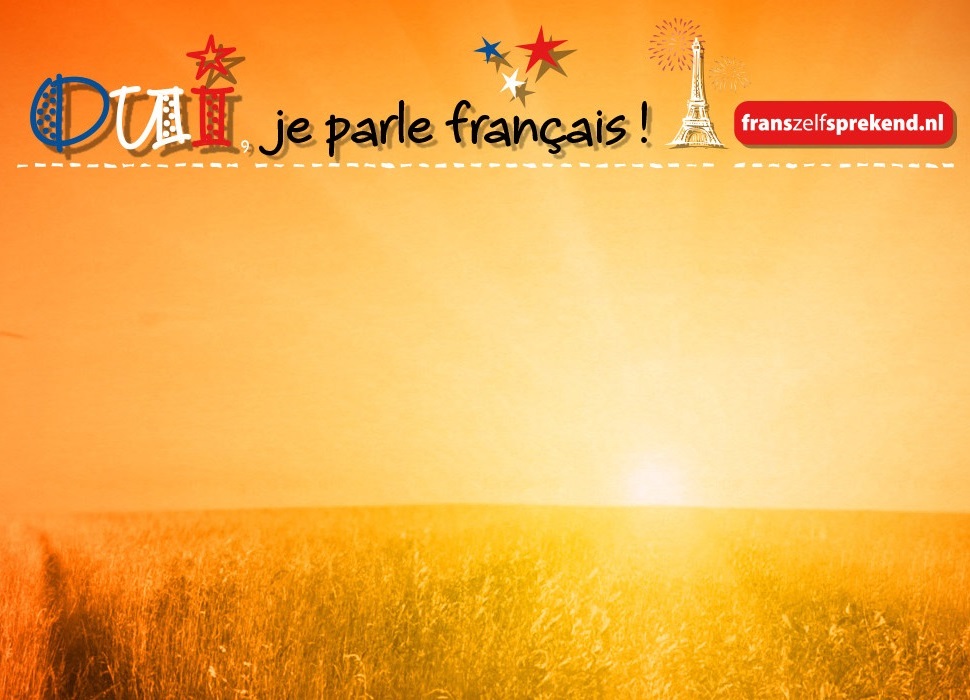 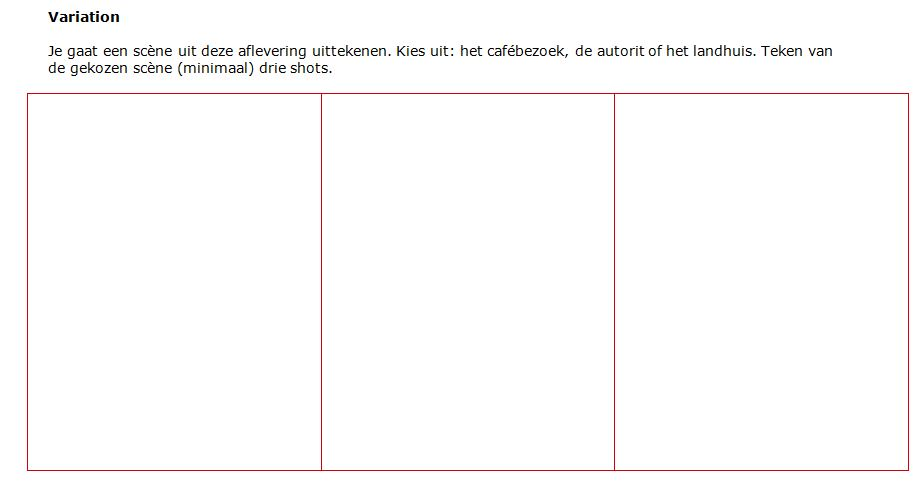 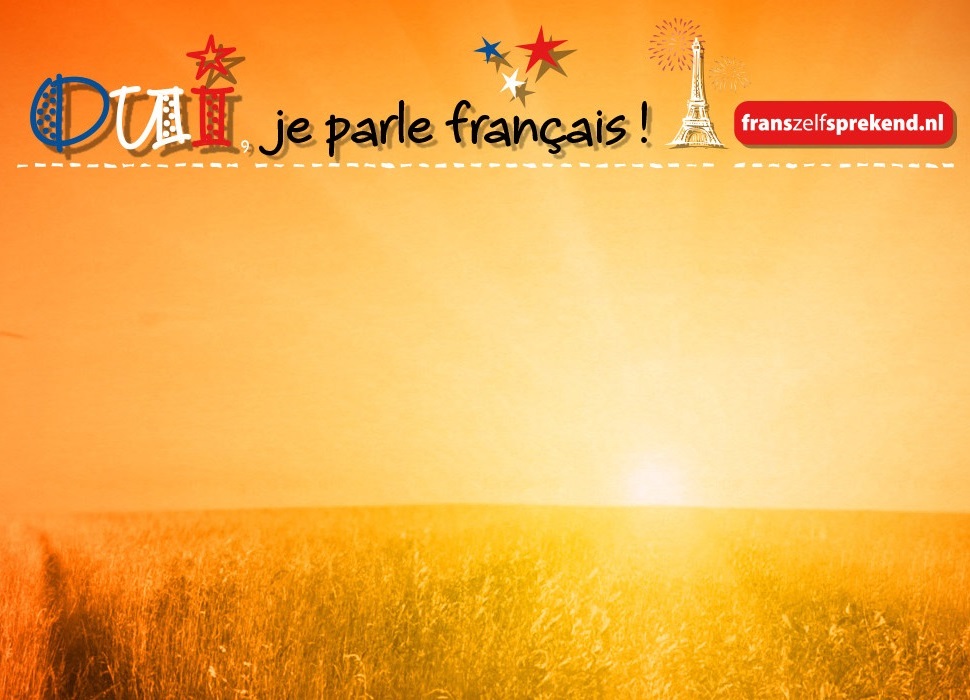 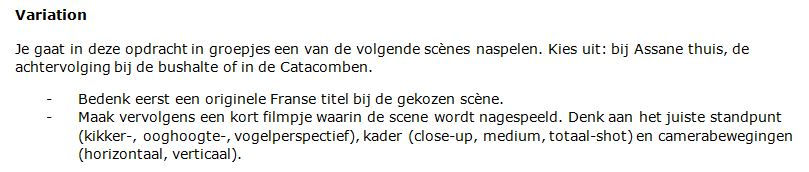 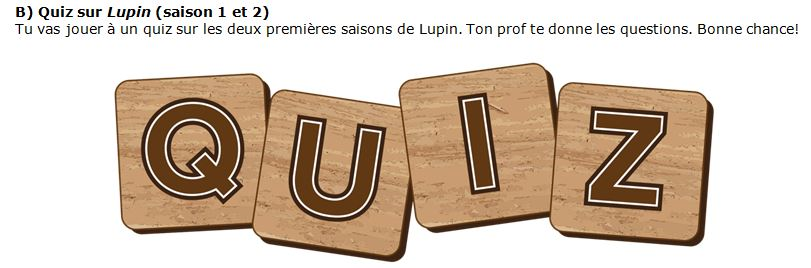 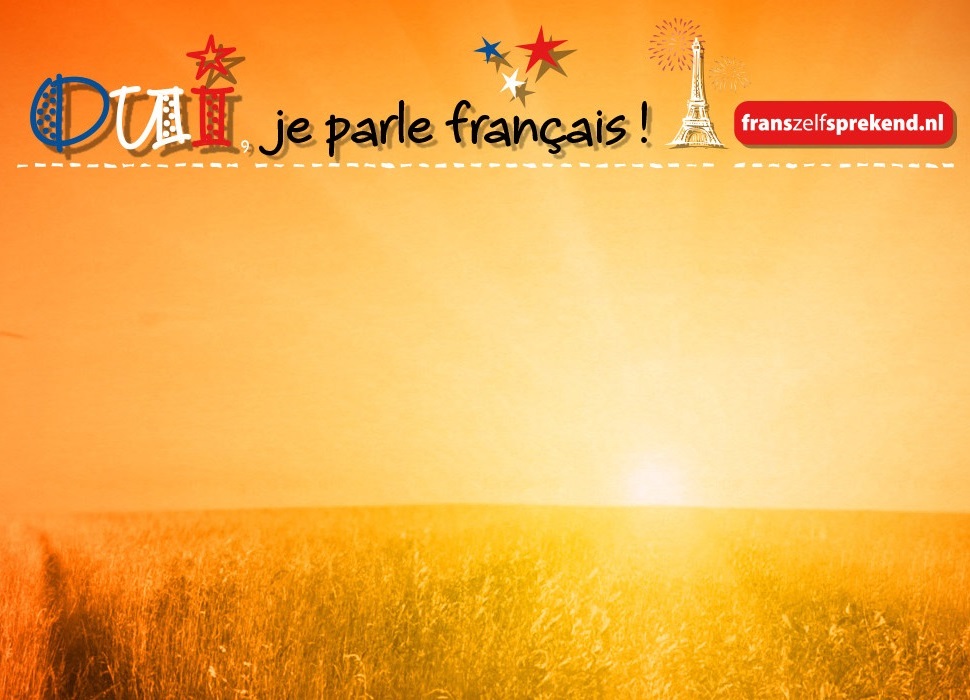 C’est à vous!

Bekijk de trailer van Lupin seizoen 2 en bedenk 
een originele opdrachtvorm (out of the box)
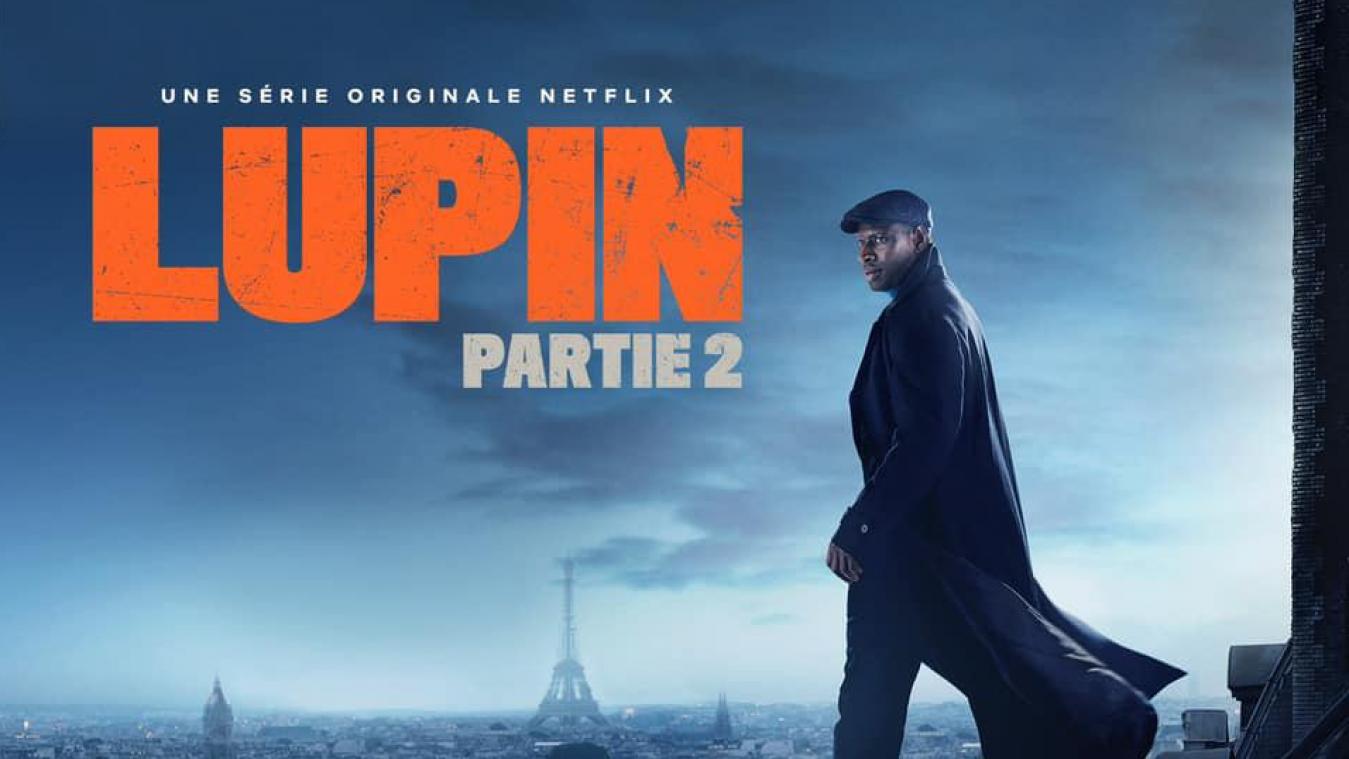 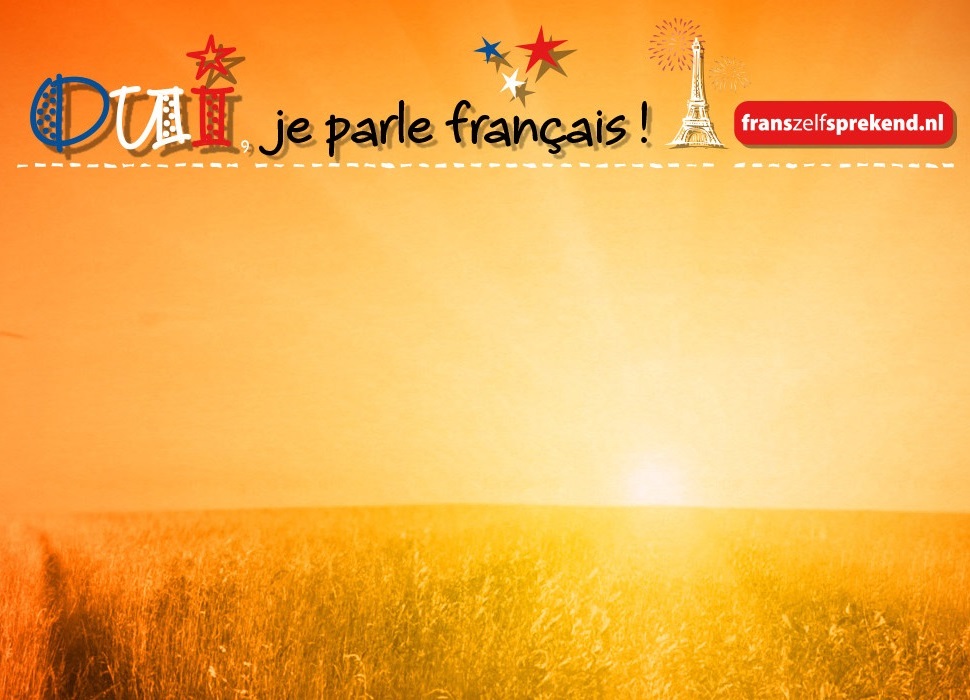 Originele opdrachtvorm (out of the box)

		1. Personnages
		2. Lieux
		3. Analyser un film
		4. Résumé
		5. Opinion
		6. Culture
		7. Créatif  
		8. … 
		9. …
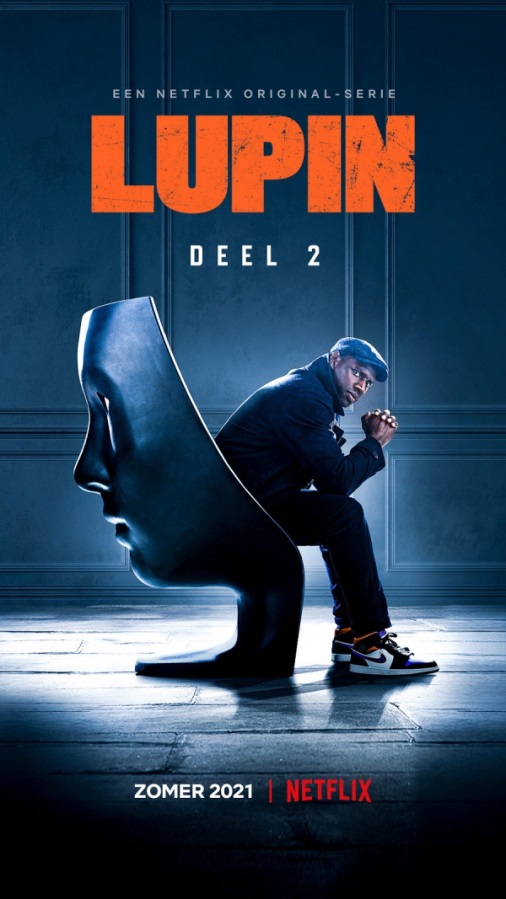 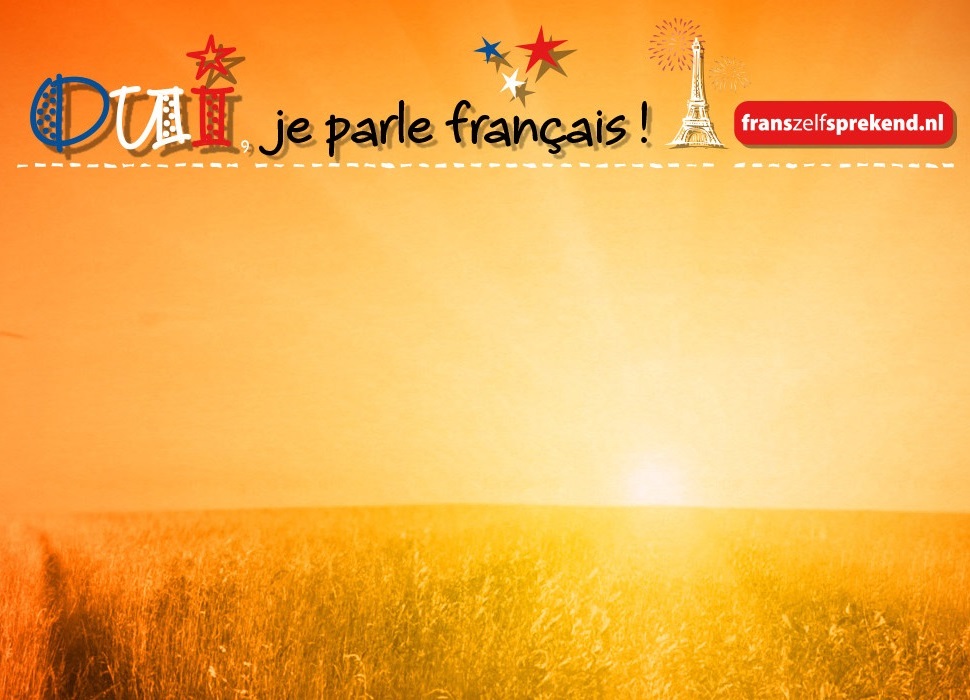 Koppeling aan leesvaardigheid
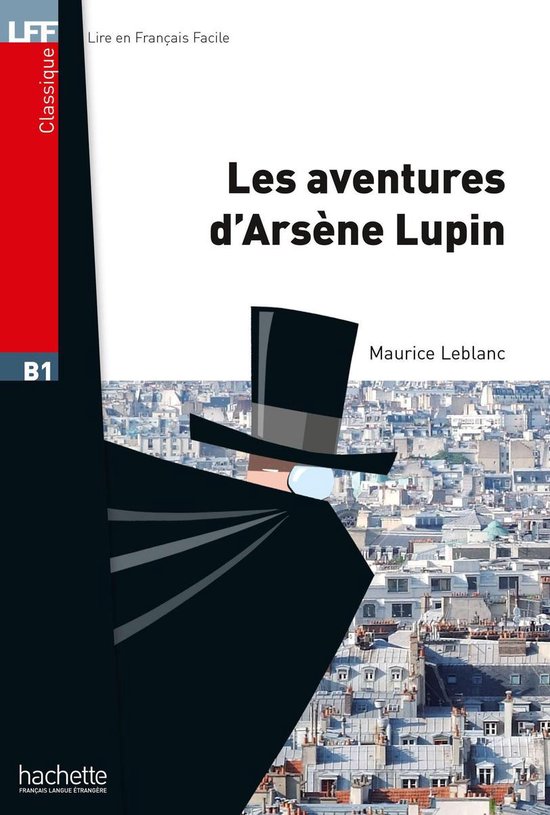 Aventure 1: Le collier de la reine

Aventure 2: Herlock Sholmes arrive trop tard

Aventure 3: L’écharpe de soie rouge
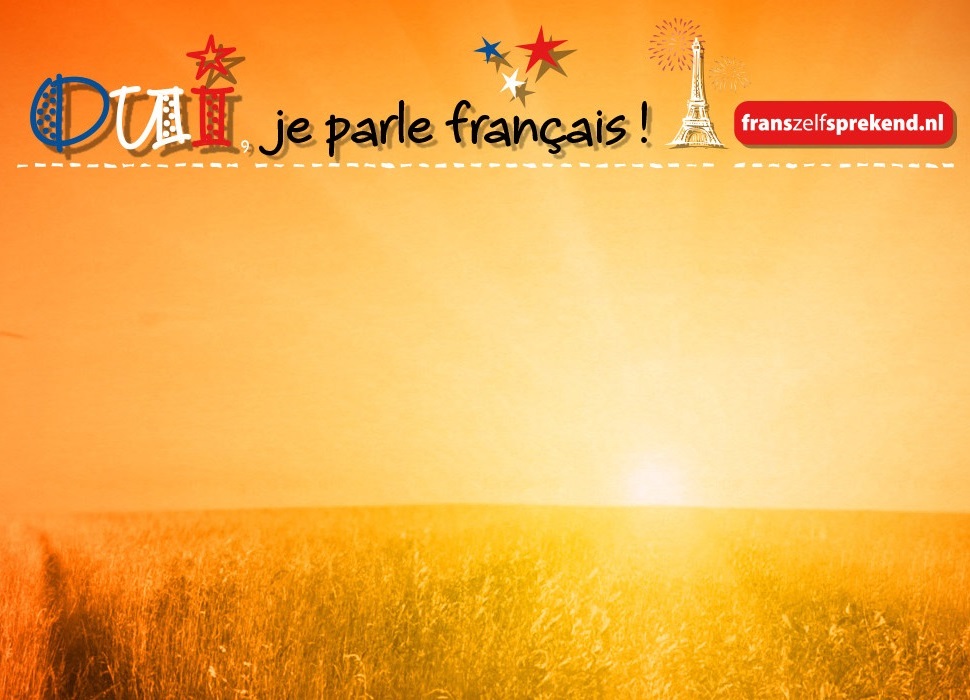 Geschikte opdrachtvormen:

Link laten leggen tussen boek en serie
Geschiedenis van de ketting onderzoeken 
Tekening laten maken van een plek
Lijst laten maken van aanwijzingen
Portret laten maken van personages 
Zelf in de rol van detective kruipen
In groepjes een extra hoofdstuk schrijven
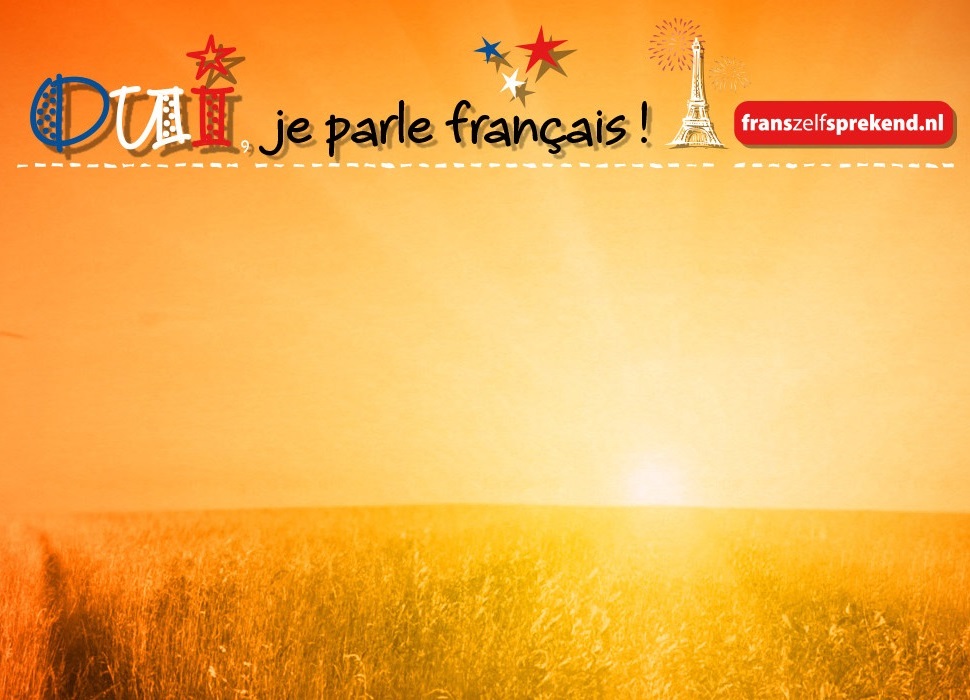 QUESTIONS?
MERCI ET AU REVOIR!
                                                                     

				

				                berriedezeeuw@levendetalen.nl